AVHRR Data Availability
NOAA NCEI
Sarah Menassian, Axel Graumann, and Philip Jones
National Centers for Environmental Information
Presented by: Kenneth S. Casey
20Apr2023
Introduction and Summary
NOAA archives AVHRR LAC, HRPT, and GAC data at NCEI using the CLASS system.  AVHRR data of various forms are archived by many other organizations as well.
This presentation focuses on the AVHRR LAC and HRPT data in the NCEI/CLASS archive.
NASA has provided has provided some information as well, and it will be shown here as well
NCEI did an inventory analysis based on filenames. Further analysis on actual geographic extent would take more effort.
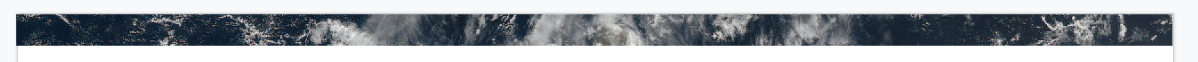 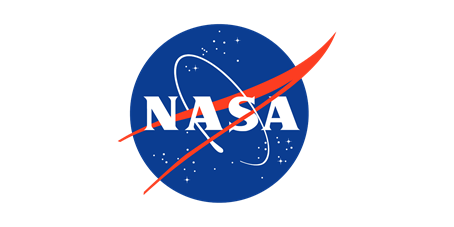 NASA AVHRR Data
NASA’s full collection of AVHRR data in CMR
Climate Data Record

Long-term Data Record
The Long-Term Data Record (LTDR) project was originally funded through a NASA REASoN program in 2002, and later via a MEaSUREs project in 2010.  Currently, LTDR is being funded by a new MEaSUREs 2017 project besides the Climate Data Record Program from the NOAA National Climatic Data Center.  With Eric Vermote as its Principal Investigator, this project continues to produce and distribute a global land surface climate data record (CDR) that is critically important to studying global climate change.  The LTDR project is unique in that it serves as a bridge that connects data derived from the NOAA Advanced Very High Resolution Radiometer (AVHRR ), the EOS Moderate resolution Imaging Spectroradiometer (MODIS ), the Suomi National Polar-orbiting Partnership (SNPP ) Visible Infrared Imaging Radiometer Suite (VIIRS), and Joint Polar Satellite System (JPSS ) VIIRS missions. Starting from the 1980s decade, such a wide temporal extent helps offer data products that span four decades.
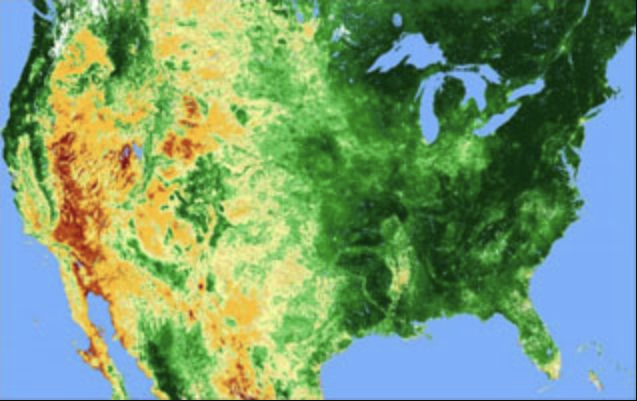 Field Campaigns

CLPX-Satellite: AVHRR/HRPT Brightness Temperatures and Reflectances, Version 1 (NSIDC-0152)
The data set includes AVHRR/HRPT (Advanced Very High Resolution Radiometer/High Resolution Picture Transmission) brightness temperatures and reflectances over the NASA Cold Land Processes Field Experiment (CLPX) Large Regional Study Area (LRSA).
ESDIS Project
NOAA AVHRR Data Availability Review
NOAA assessed its 1 km AVHRR data available in its Comprehensive Large Array-data Stewardship System (CLASS)
We conducted an initial assessment of both HRPT and LAC data
This analysis is focused on historical data, beginning with 1978 and ending with 2010
AVHRR Data Availability in NOAA CLASSHRPT + LAC Basic Statistics
Statistics are based on the number of files found in CLASS
Note that NOAA identified ~38,000 files that may have all or part of the same scan view of the earth as another file in CLASS
We anticipate these would require additional analysis to determine which to use (e.g., which recording of two with overlapping time spans has the most scan lines) 
We have included these potential duplicate datasets in file counts throughout this analysis
* Based on recording start time
[Speaker Notes: We defined duplicates as recordings with overlapping time spans from the same receiving station, satellite, and processing block]
HRPT Data in NOAA CLASSSpatial Coverage
HRPT Files in NOAA CLASSby Receiving Station
HRPT Files in NOAA CLASS, 1979 – 2010
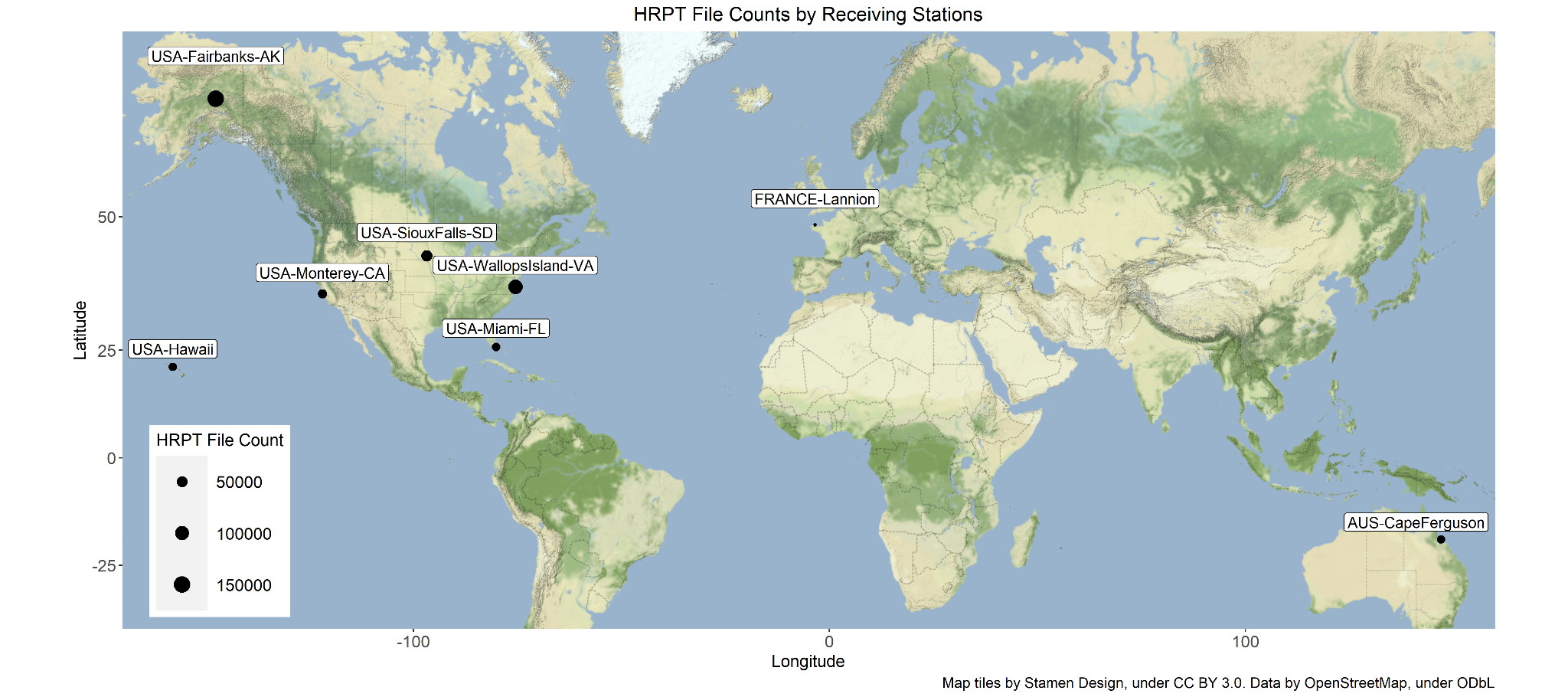 *On this map, “USA-Hawaii” combines file counts from Ewa Beach and Honolulu stations
HRPT Data in NOAA CLASSTemporal Coverage
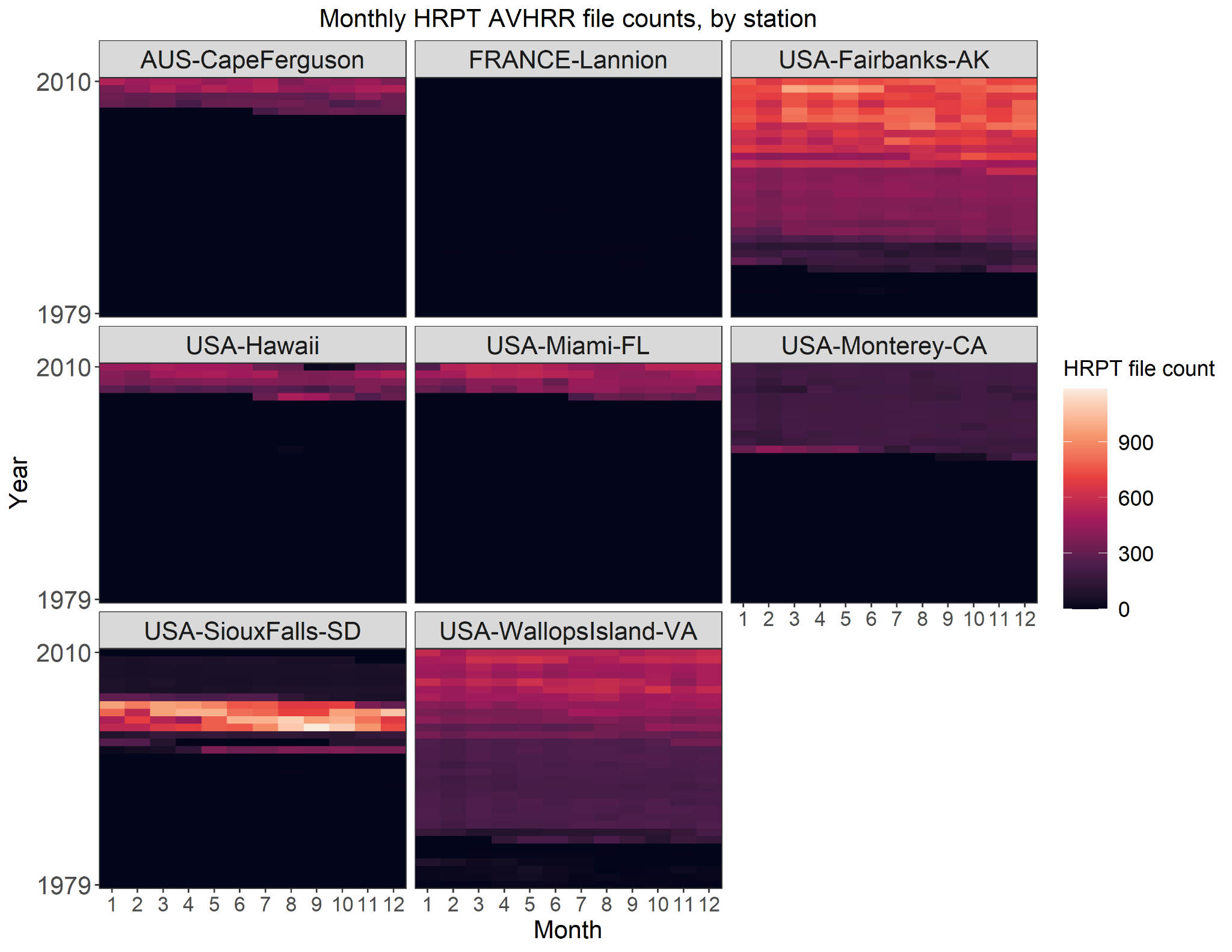 HRPT Data in NOAA CLASS All StationsMonthly File Counts
*Note that this visualization combines data from Honolulu (1999-2000) and Ewa Beach (2006-2010) stations on Oahu into “USA-Hawaii”
HRPT Data in NOAA CLASSTemporal CoverageFairbanks, Alaska, USA
Visualizations for additional stations included in the appendix to this presentation
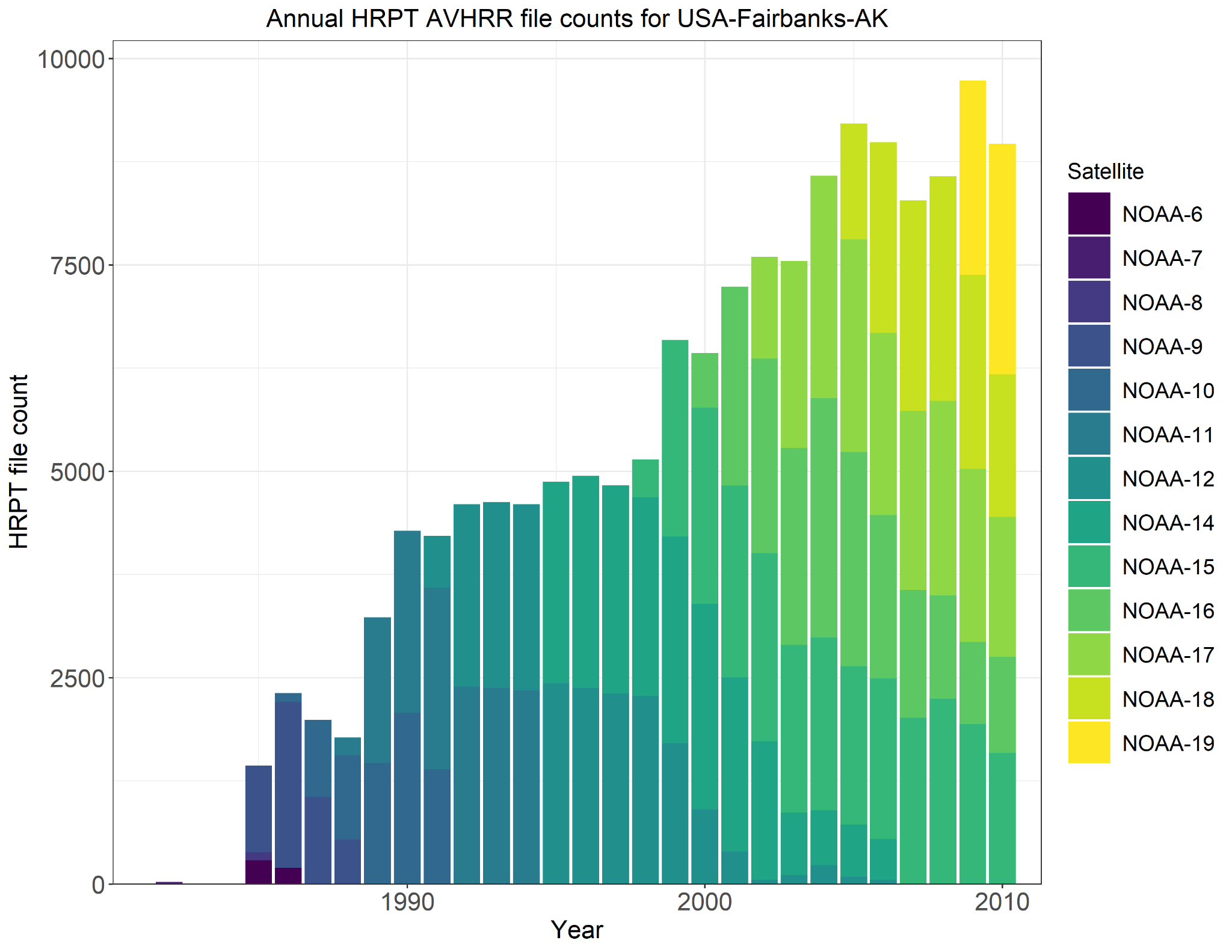 HRPT Data at Fairbanks, AKAnnual File Counts
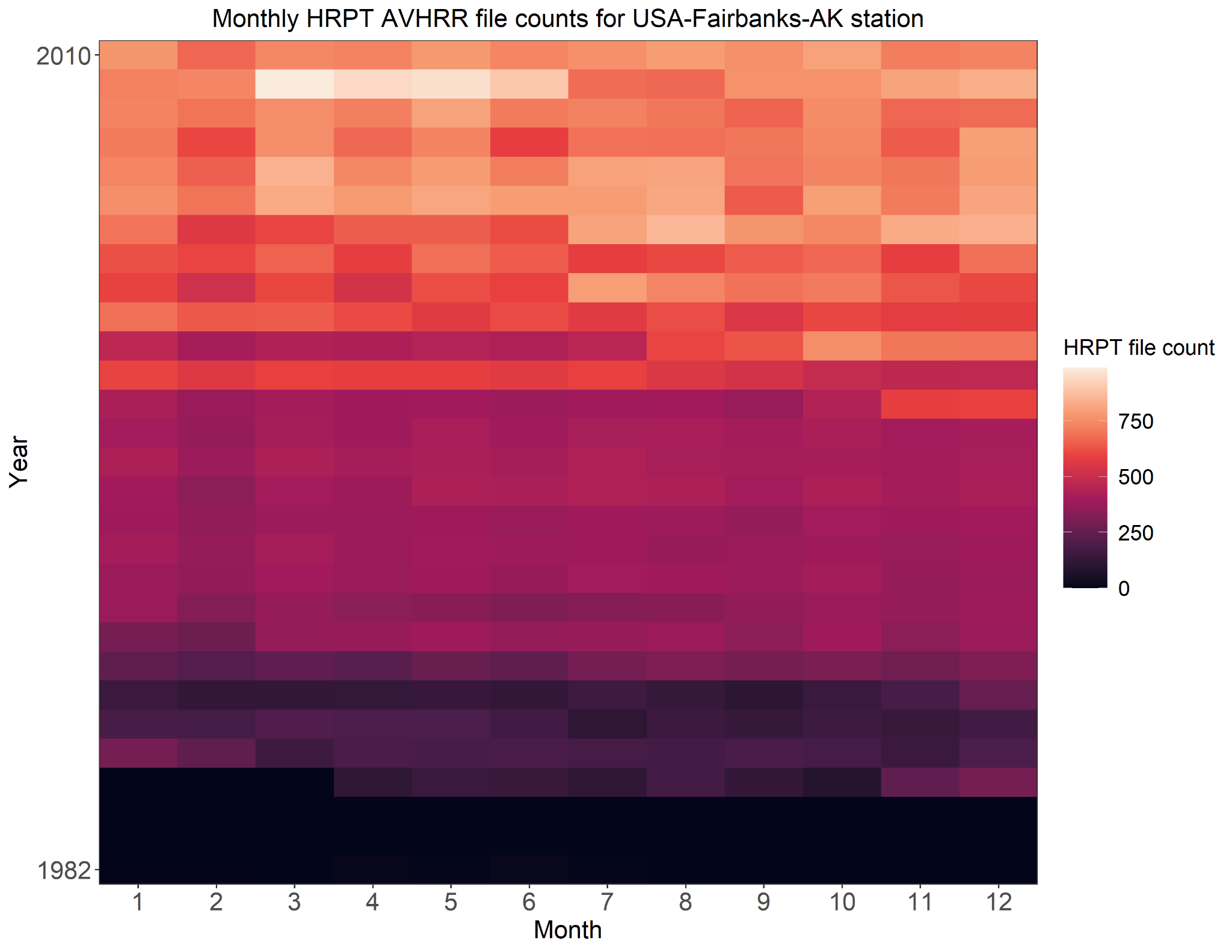 HRPT Data at Fairbanks, AKMonthly File Counts
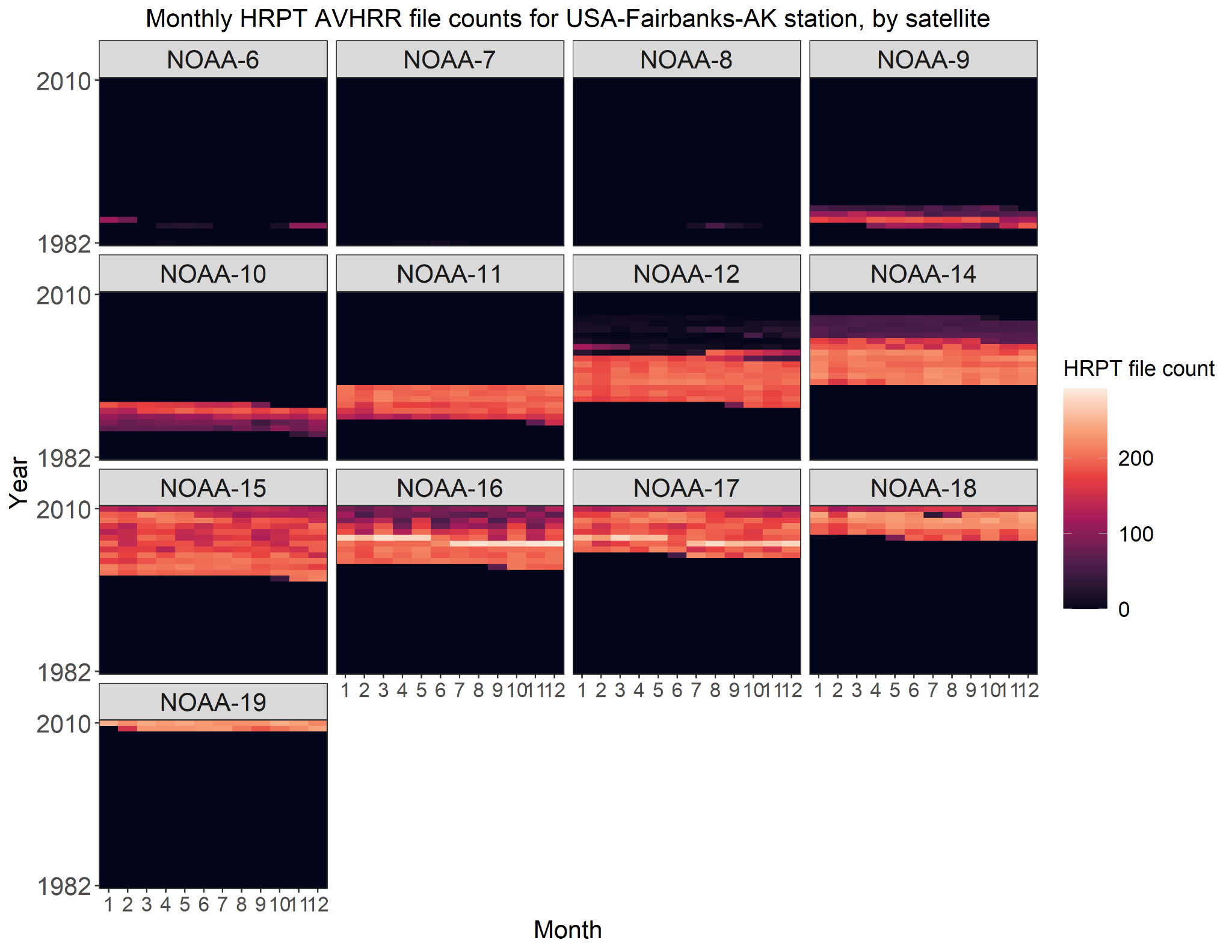 HRPT Data at Fairbanks, AKMonthly File Counts,
by Satellite
LAC Data in NOAA CLASSTemporal Coverage
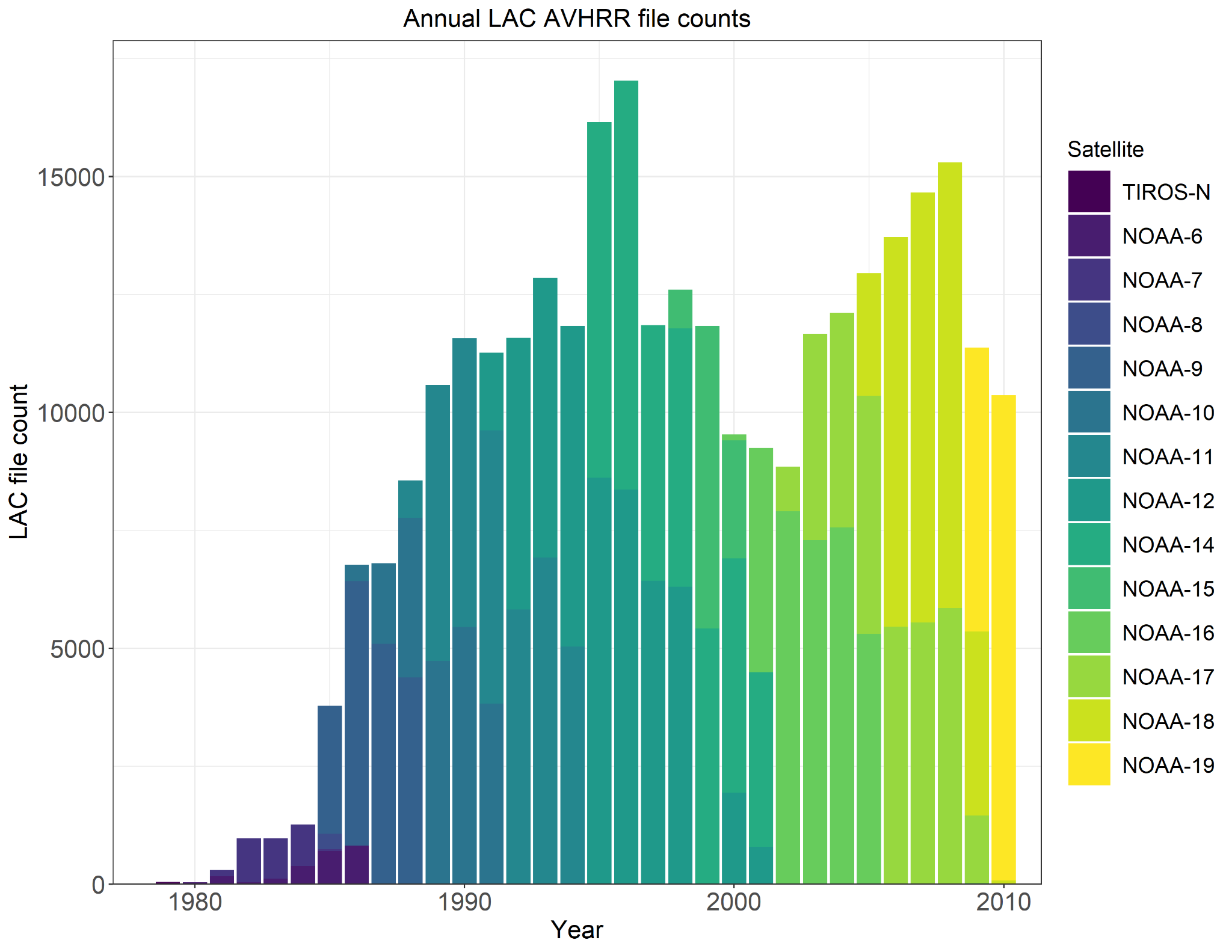 LAC Data in NOAA CLASS Annual File Counts
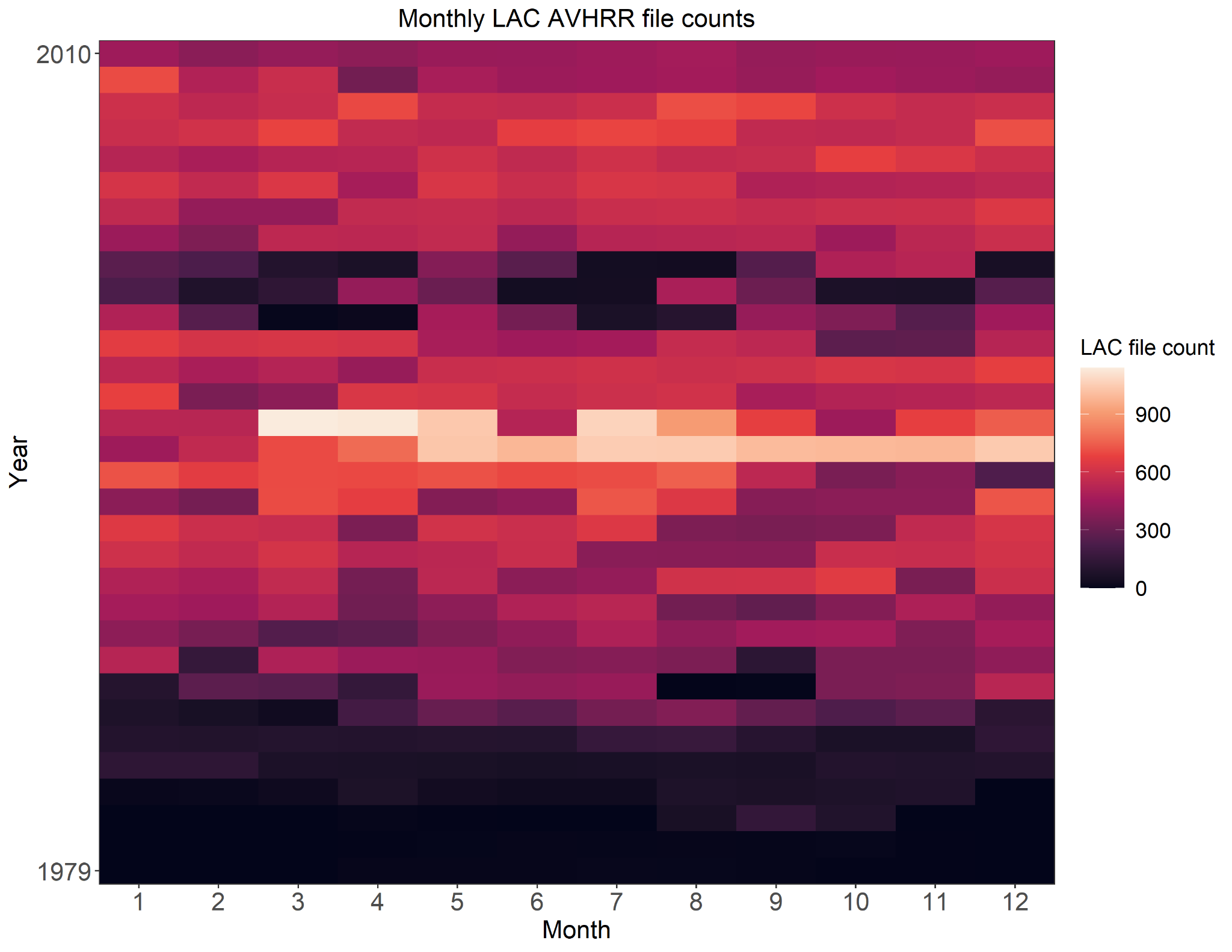 LAC Data in NOAA CLASS Monthly File Counts
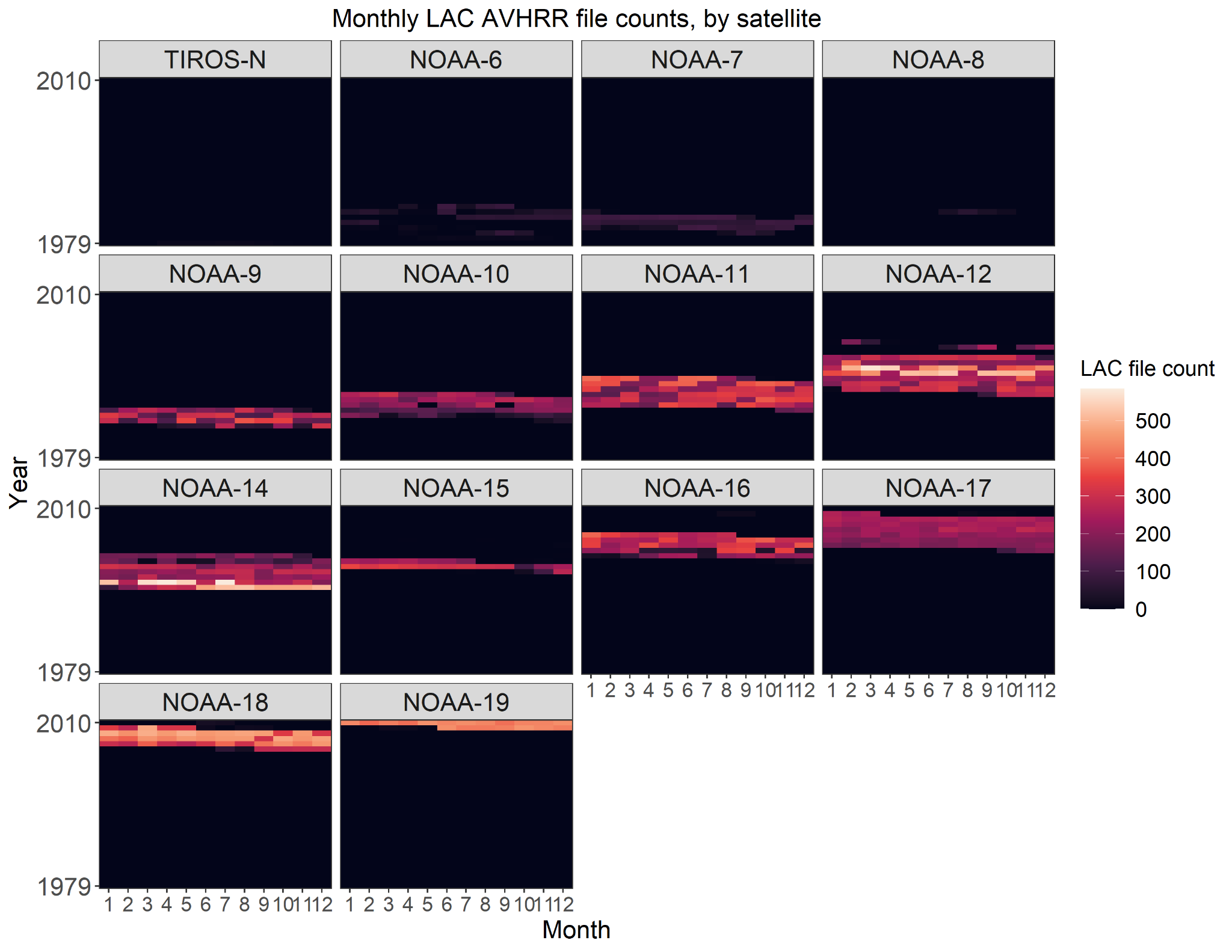 LAC Data 
in NOAA CLASS Monthly File Counts,by Satellite
Appendix
Additional Details on Duplicate Datasets
Likely duplicate datasets (that is, those with intersecting recording periods and the same data type, receiving station, satellite, and processing block) were identified and for each likely duplicate set, the dataset(s) with the shorter recording period was identified as the potential duplicate. These statistics are on those potential duplicates.
By Datatype
HRPT, by Receiving Station
HRPT Visualizations for Other Stations
Hawaii, USA
Miami, Florida, USA
Monterey, California, USA
Sioux Falls, South Dakota, USA
Wallops Island, Virginia, USA
Cape Ferguson, Australia
Lannion, France
HRPT Data in NOAA CLASSHawaii, USA
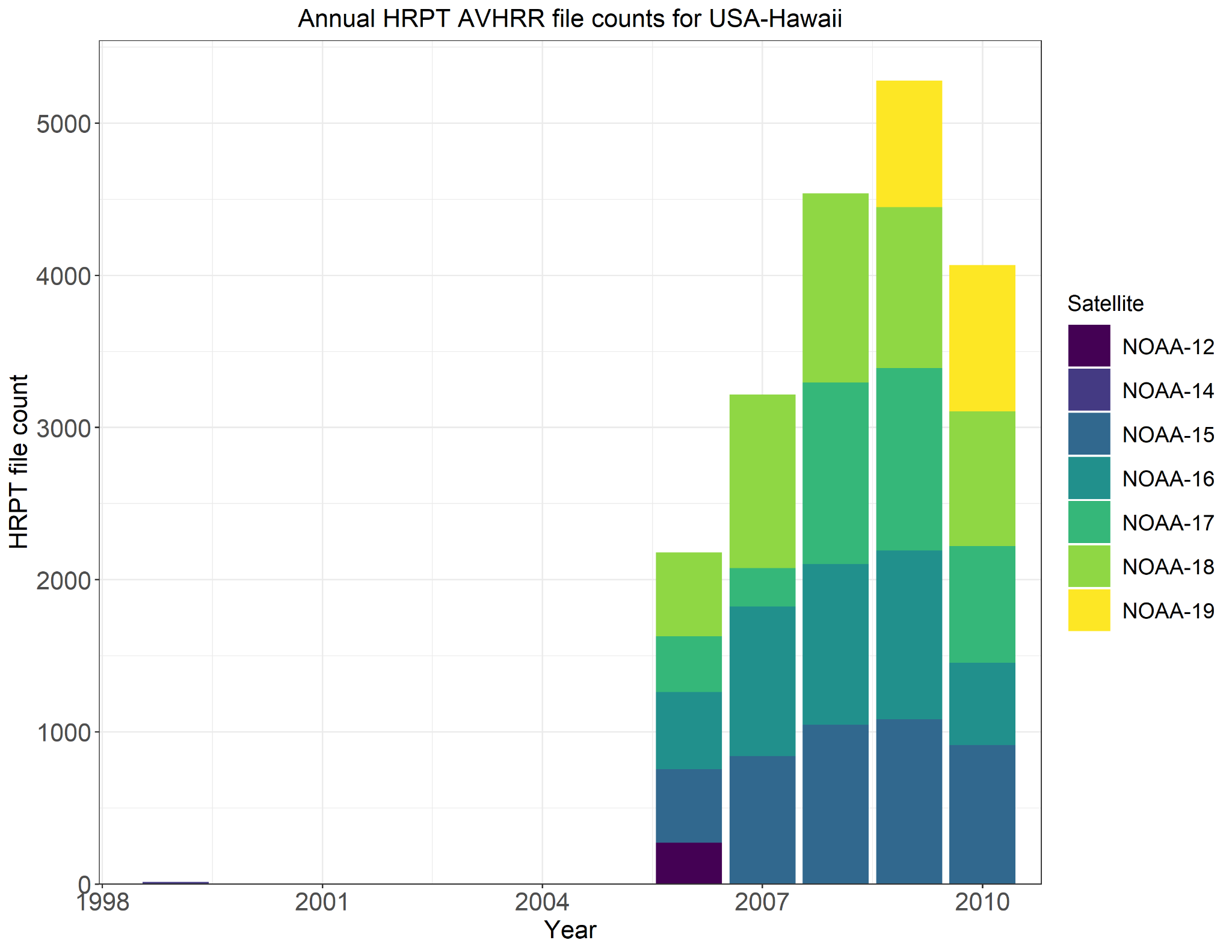 HRPT Data at 
Hawaii, USAAnnual File Counts
*Note that this visualization combines data from Honolulu (1999-2000) and Ewa Beach (2006-2010) stations on Oahu
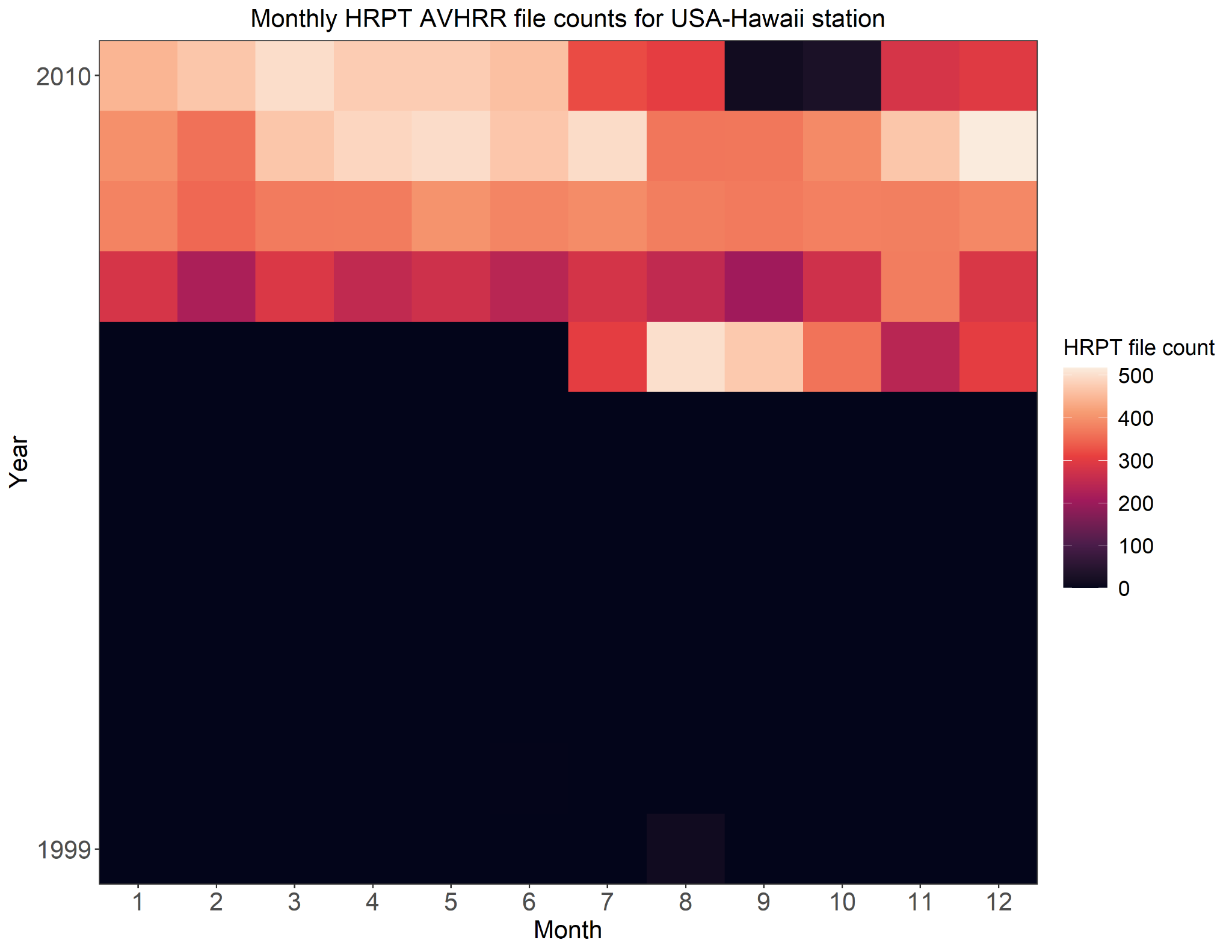 HRPT Data at 
Hawaii, USAMonthly File Counts
*Note that this visualization combines data from Honolulu (1999-2000) and Ewa Beach (2006-2010) stations on Oahu
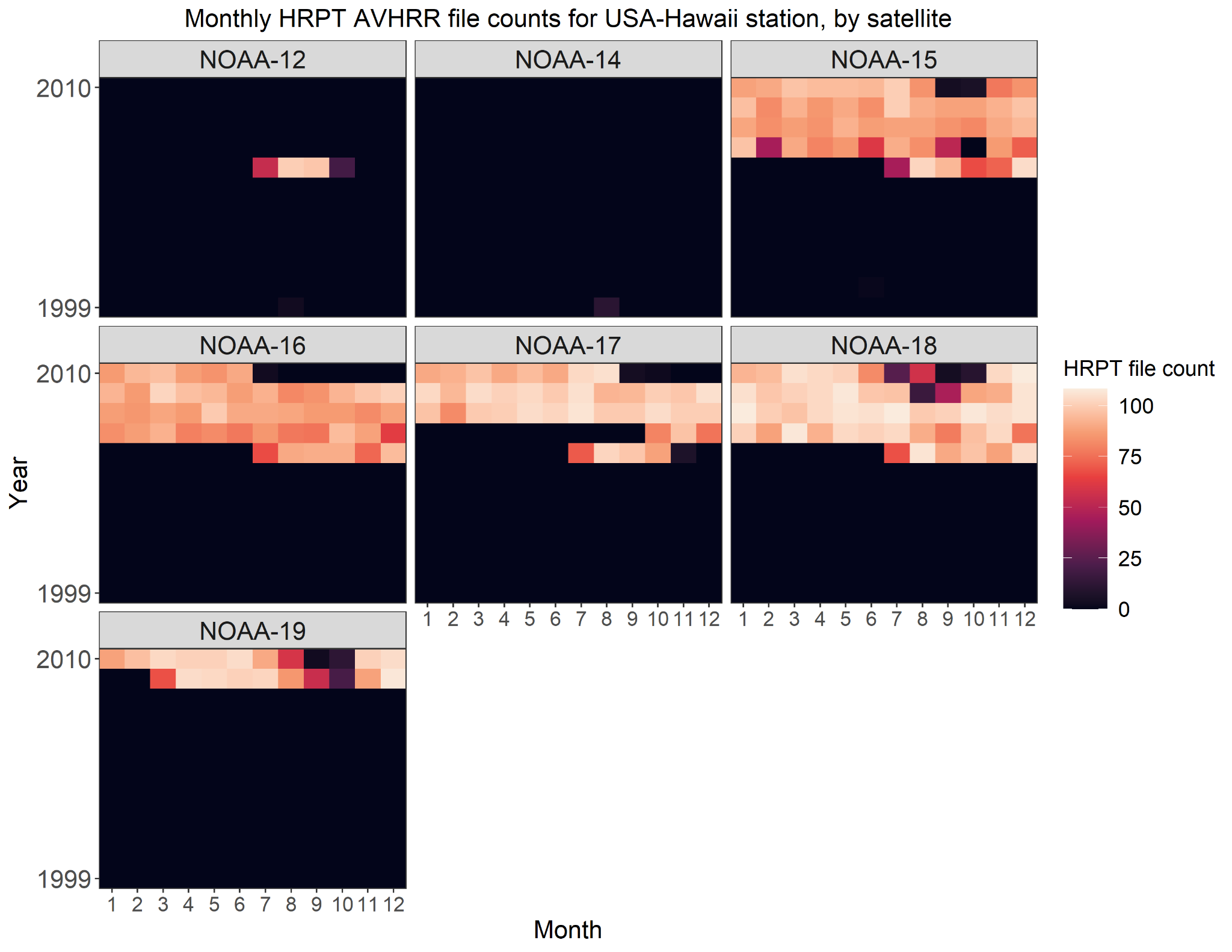 HRPT Data at 
Hawaii, USAMonthly File Counts,
by Satellite
*Note that this visualization combines data from Honolulu (1999-2000) and Ewa Beach (2006-2010) stations on Oahu
HRPT Data in NOAA CLASSMiami, Florida, USA
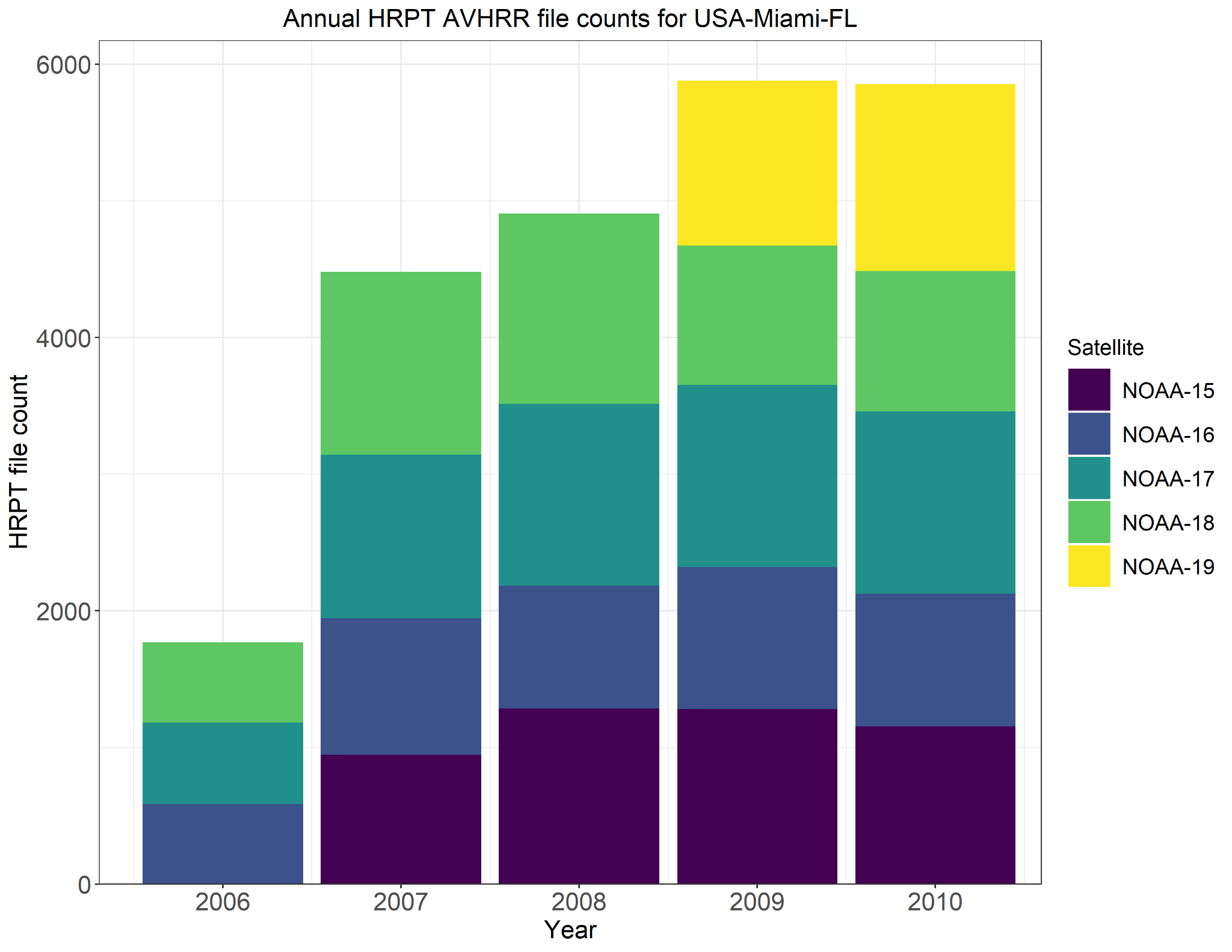 HRPT Data at 
Miami, FLAnnual File Counts
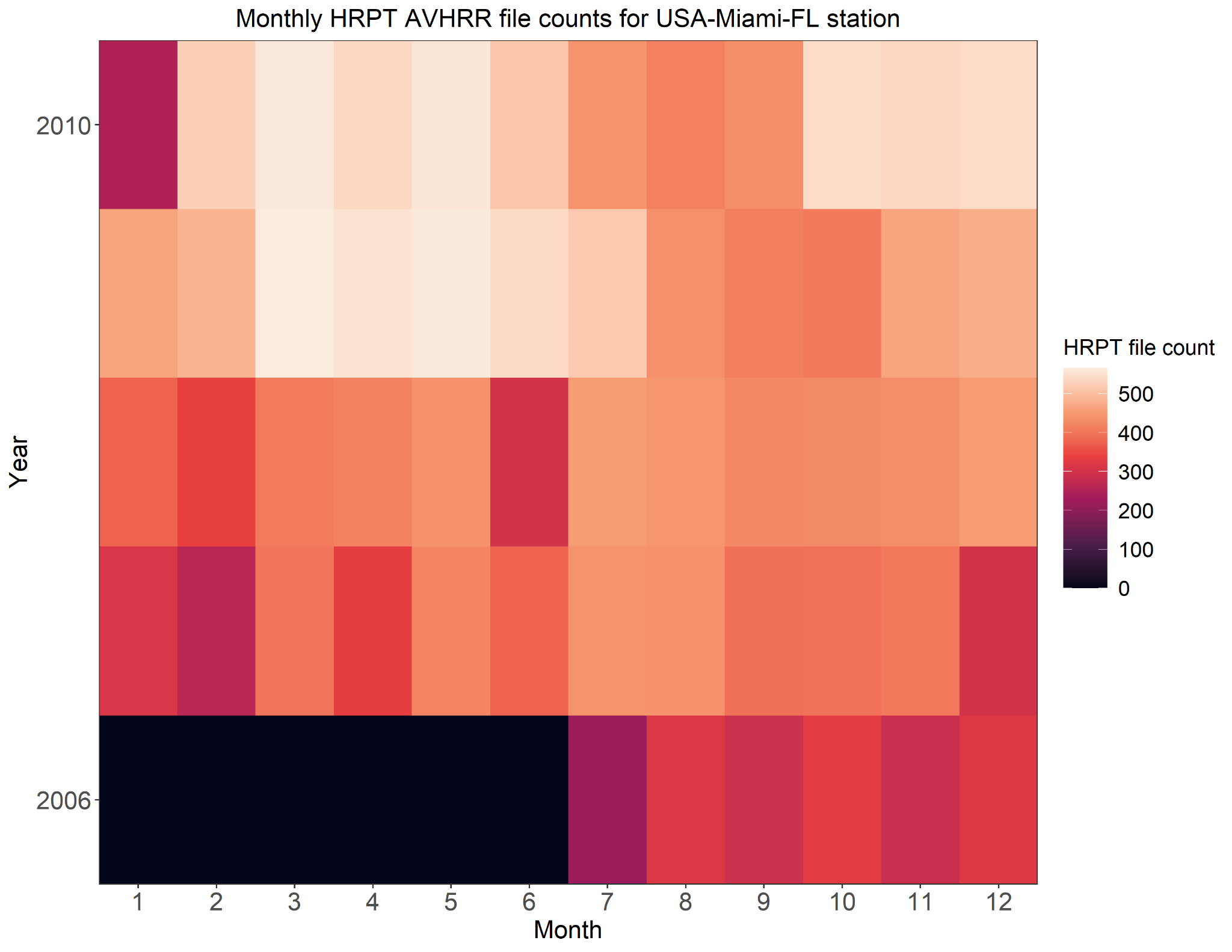 HRPT Data at 
Miami, FLMonthly File Counts
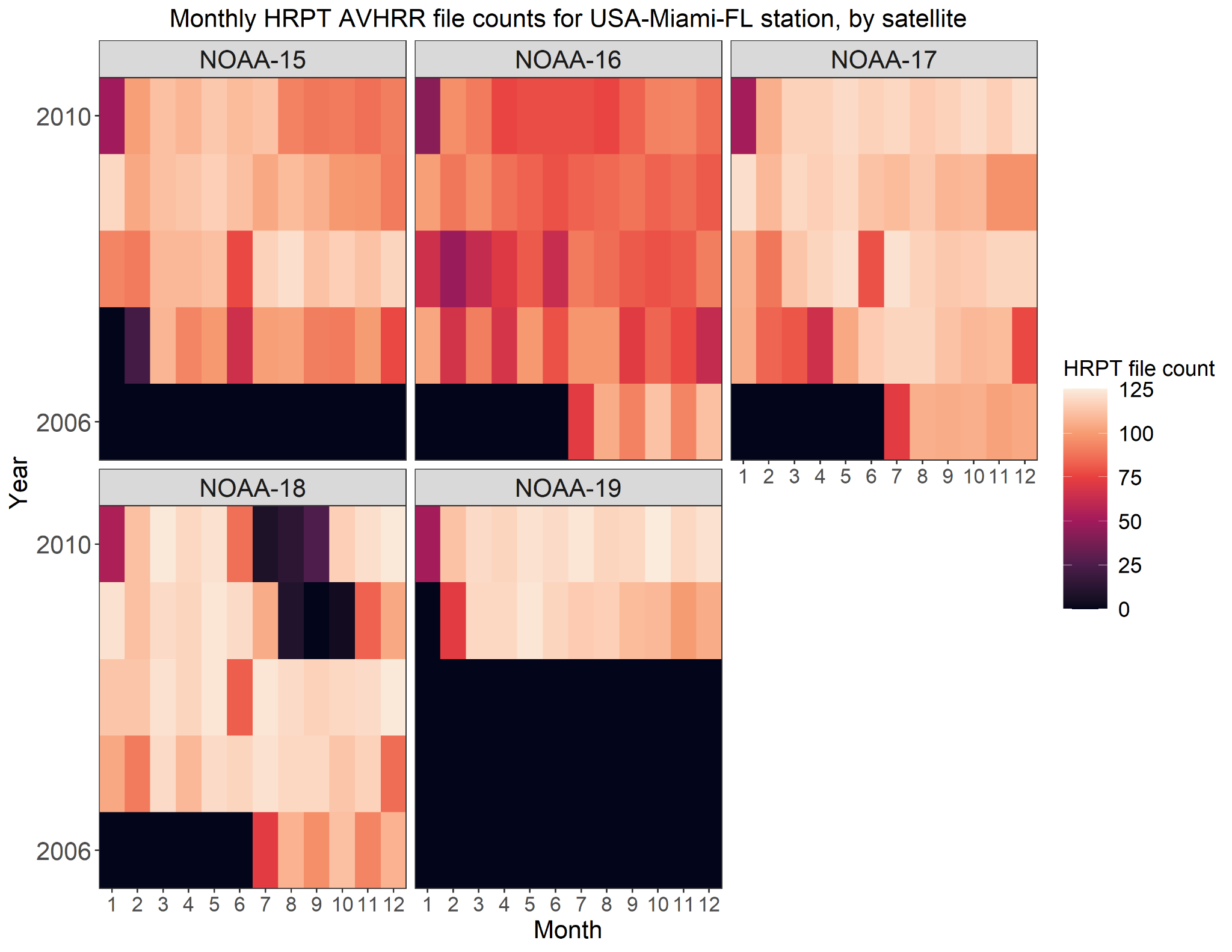 HRPT Data at 
Miami, FLMonthly File Counts,
by Satellite
HRPT Data in NOAA CLASSMonterey, California, USA
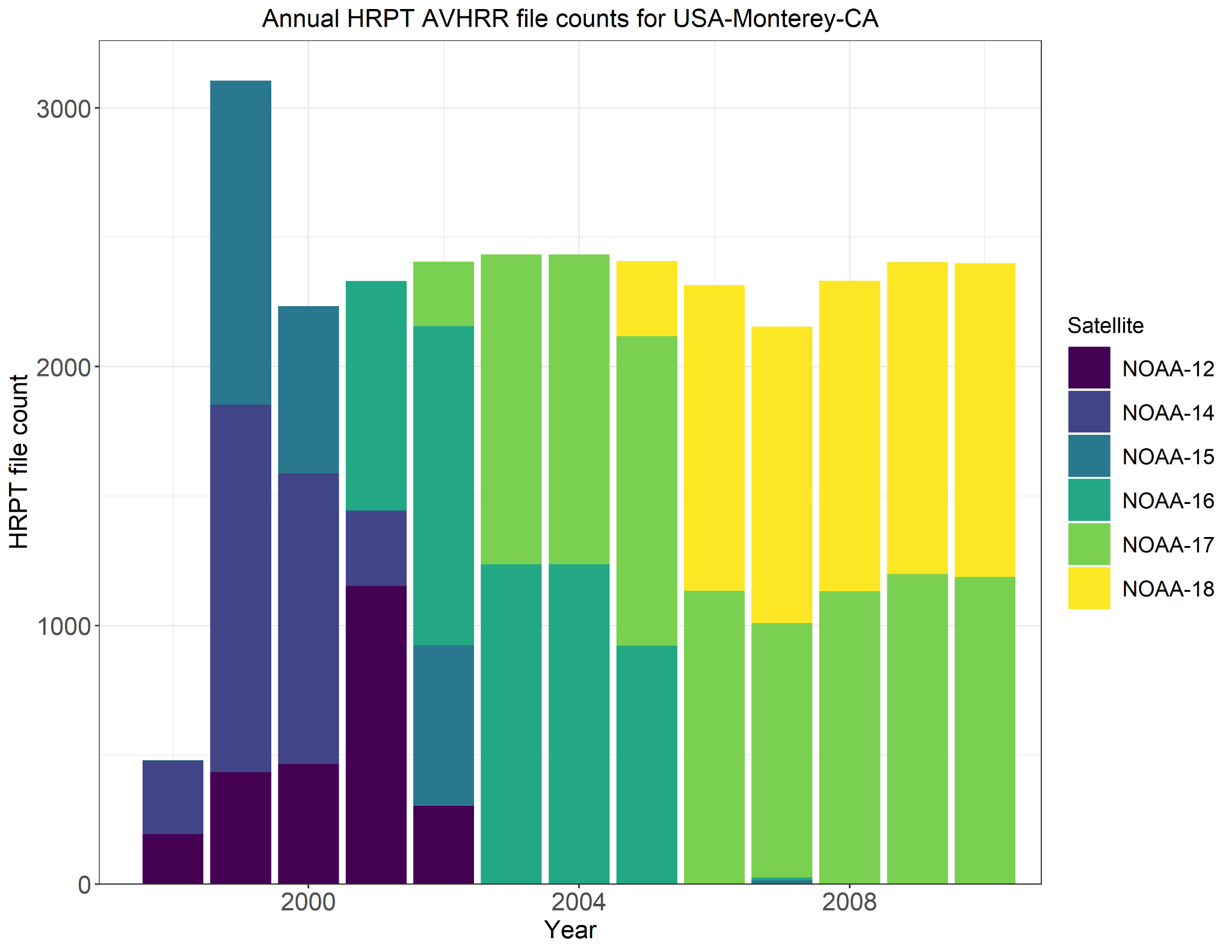 HRPT Data at 
Monterey, CAAnnual File Counts
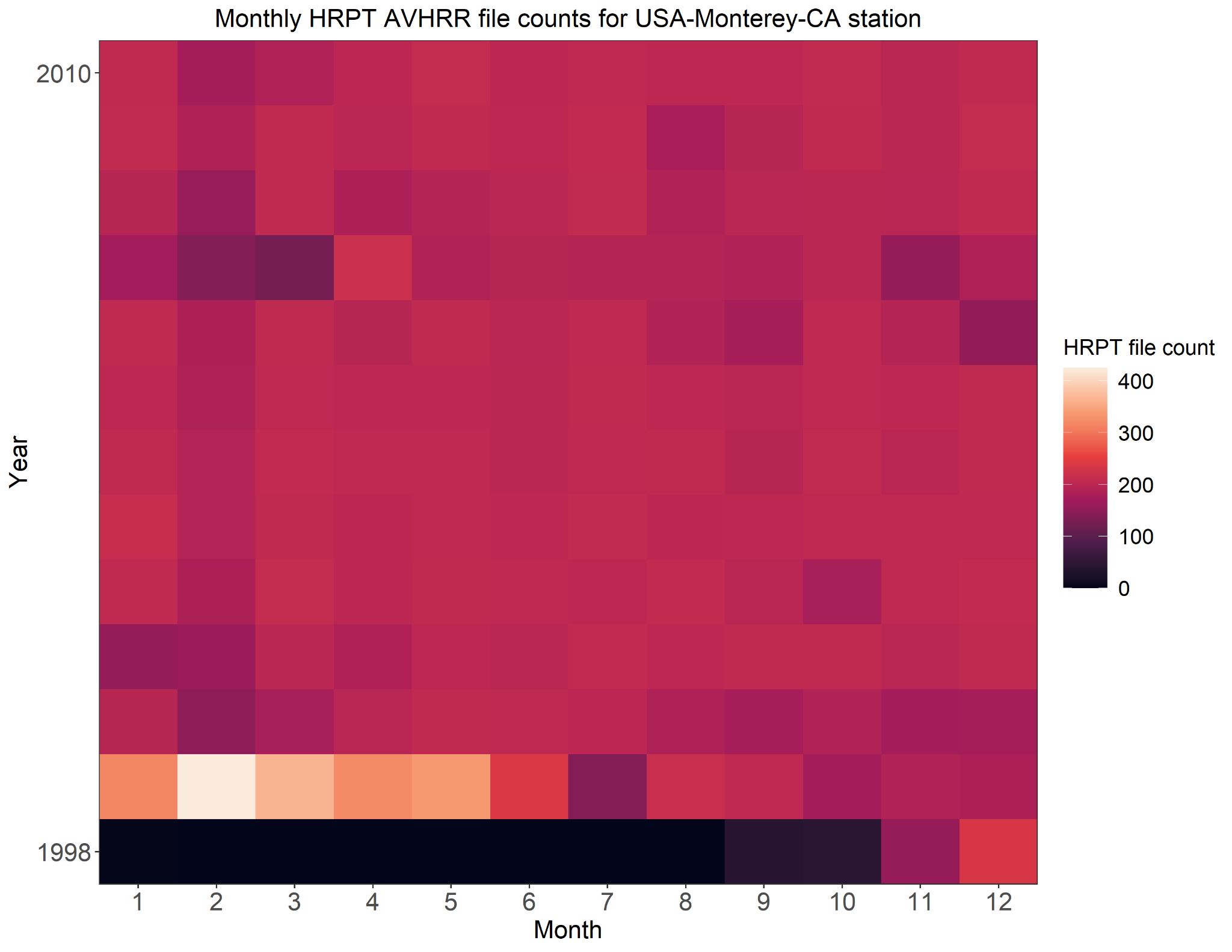 HRPT Data at 
Monterey, CAMonthly File Counts
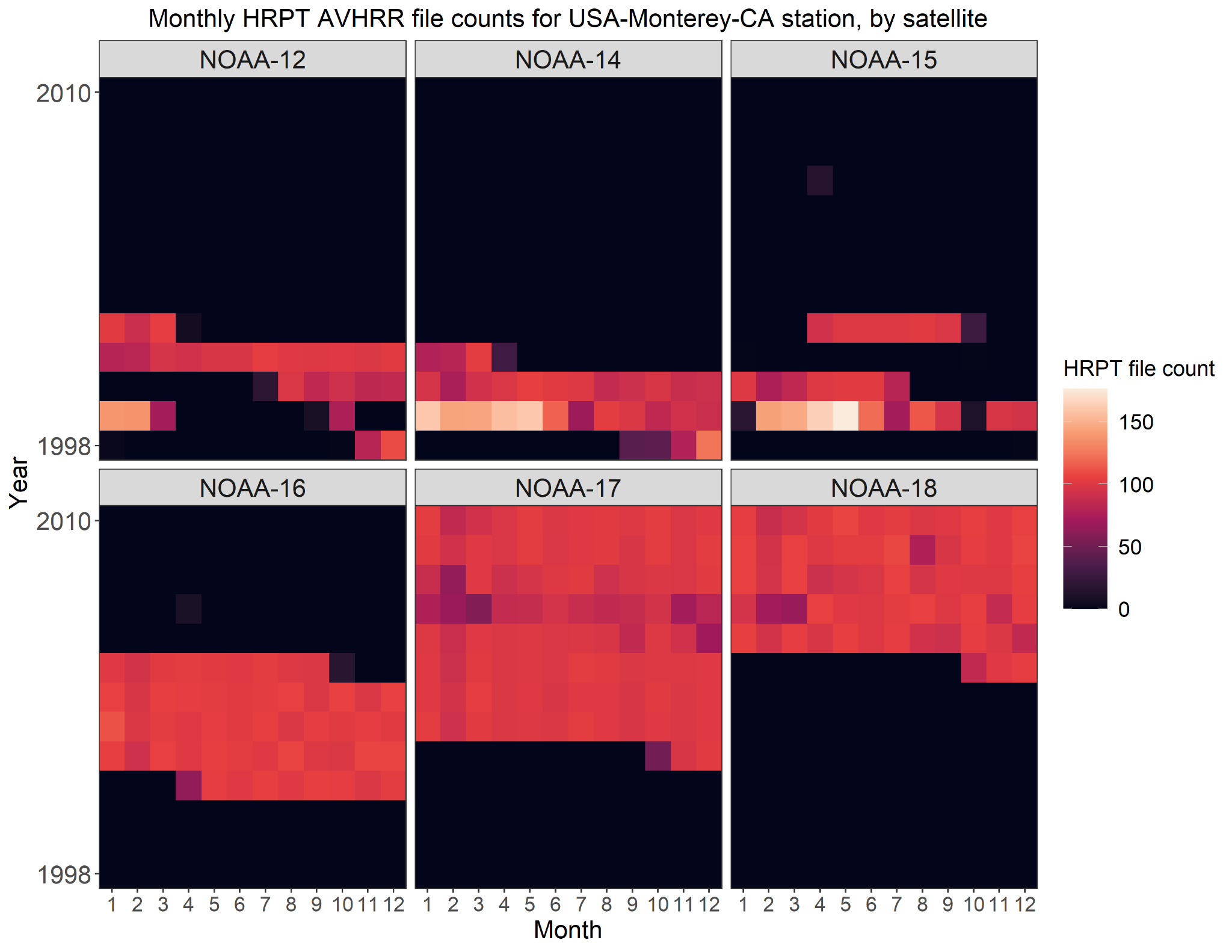 HRPT Data at 
Monterey, CAMonthly File Counts,
by Satellite
HRPT Data in NOAA CLASSSioux Falls, South Dakota, USA
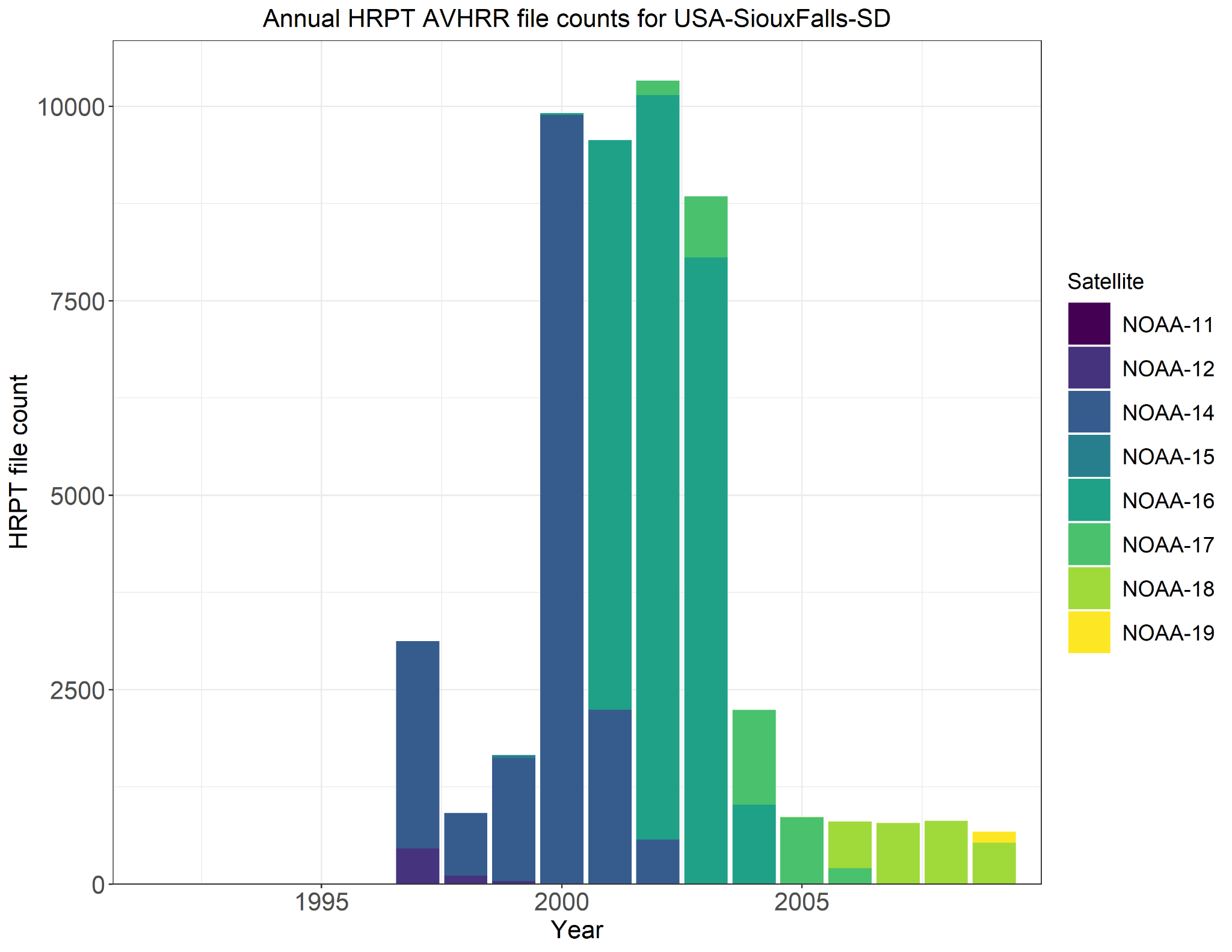 HRPT Data at 
Sioux Falls, SDAnnual File Counts
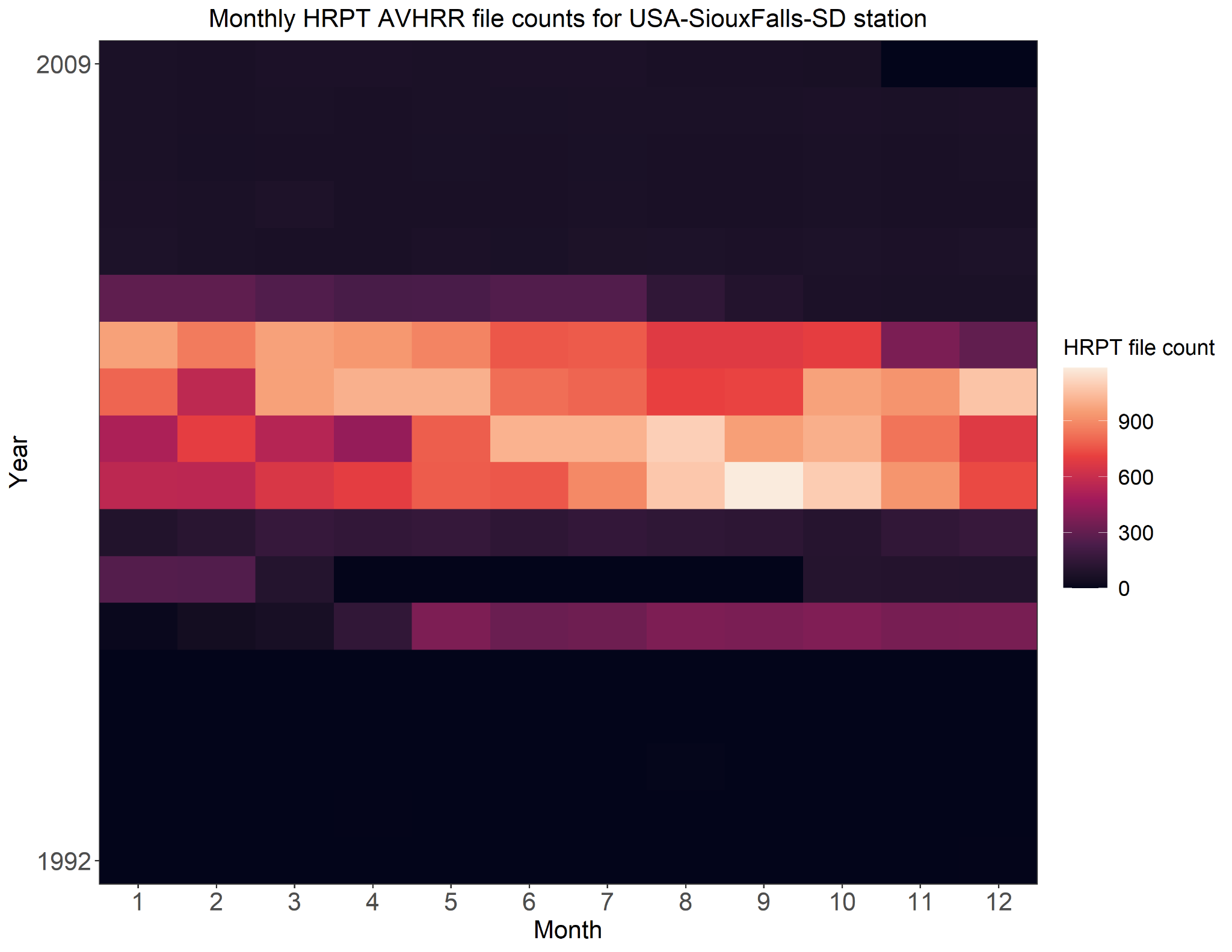 HRPT Data at 
Sioux Falls, SDMonthly File Counts
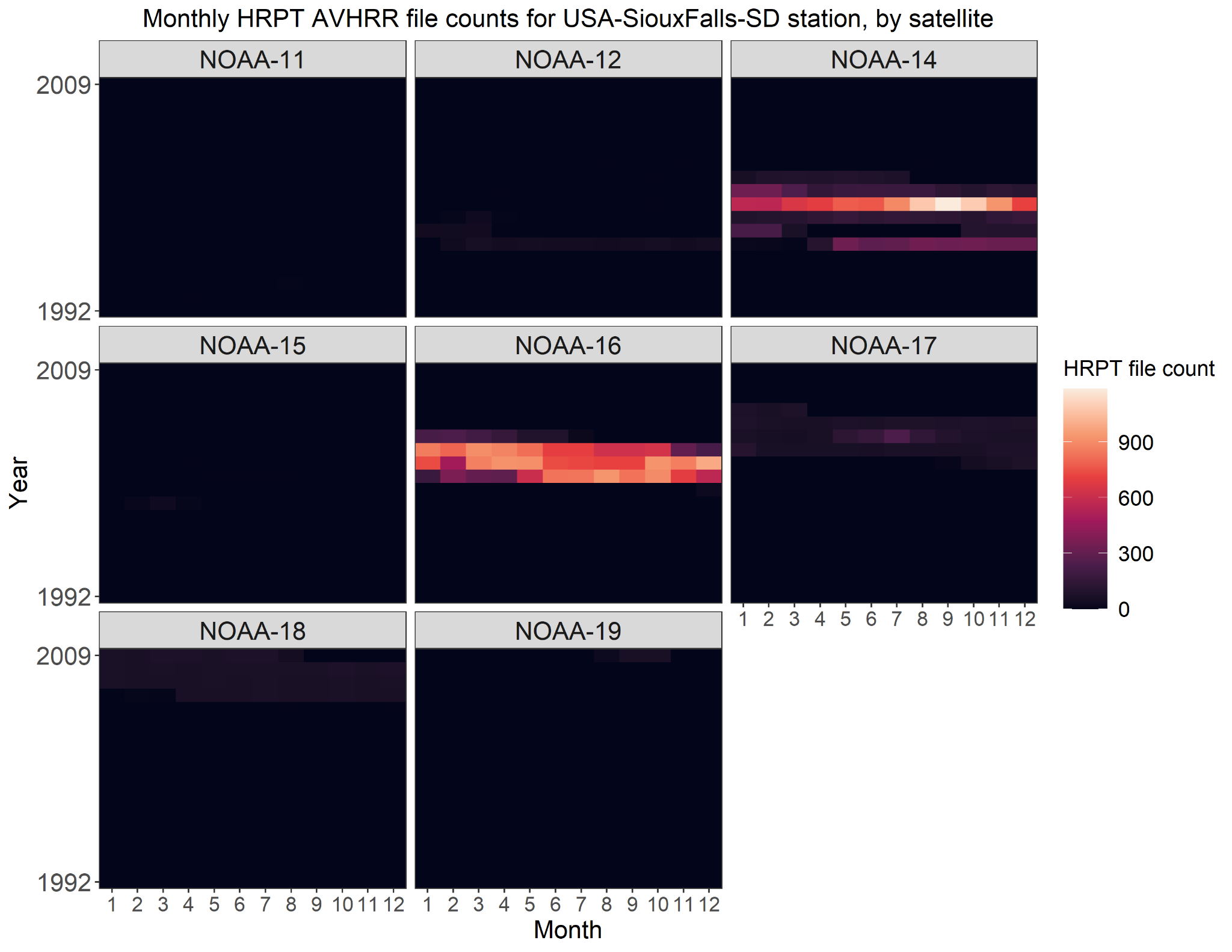 HRPT Data at 
Sioux Falls, SDMonthly File Counts,
by Satellite
HRPT Data in NOAA CLASSWallops Island, Virginia, USA
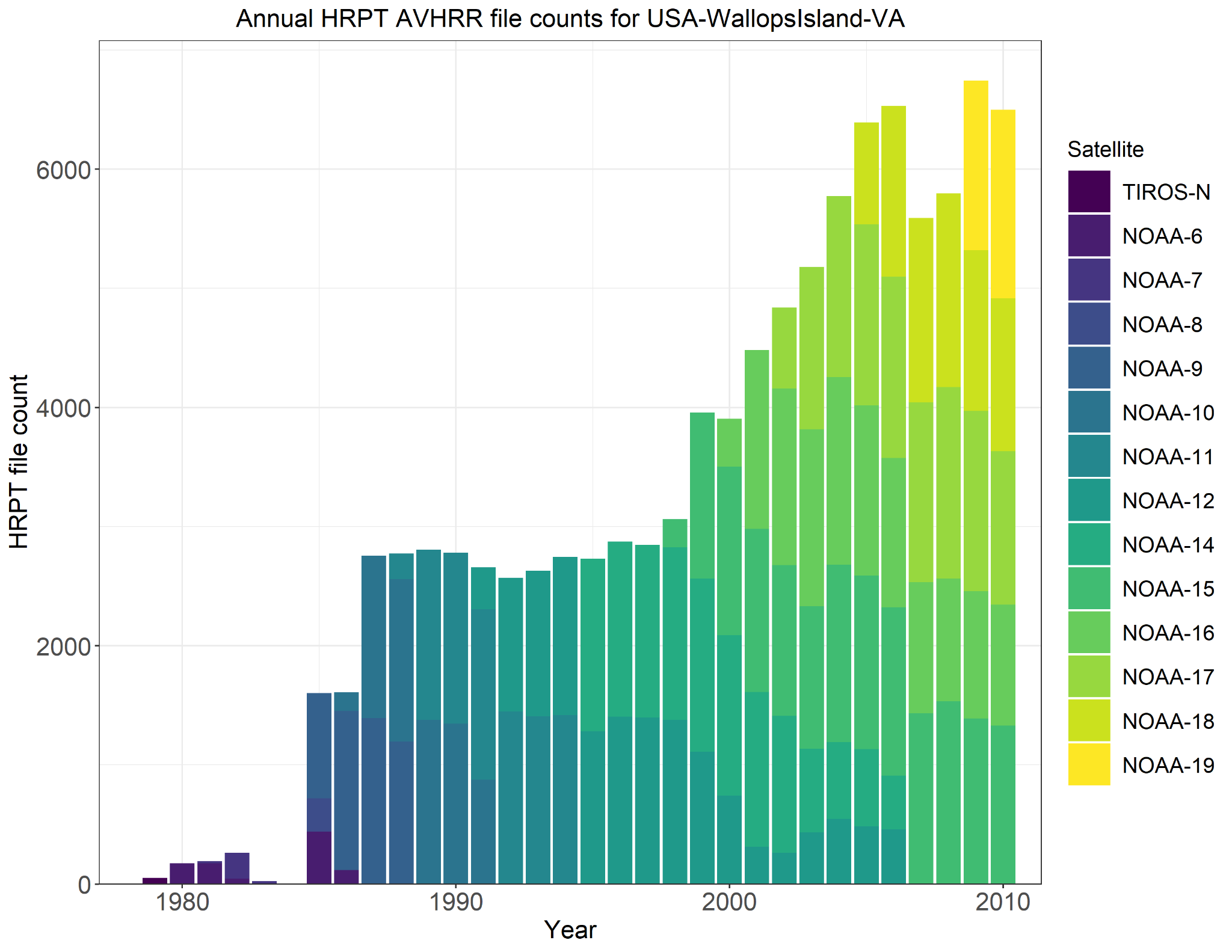 HRPT Data at 
Wallops Island, VAAnnual File Counts
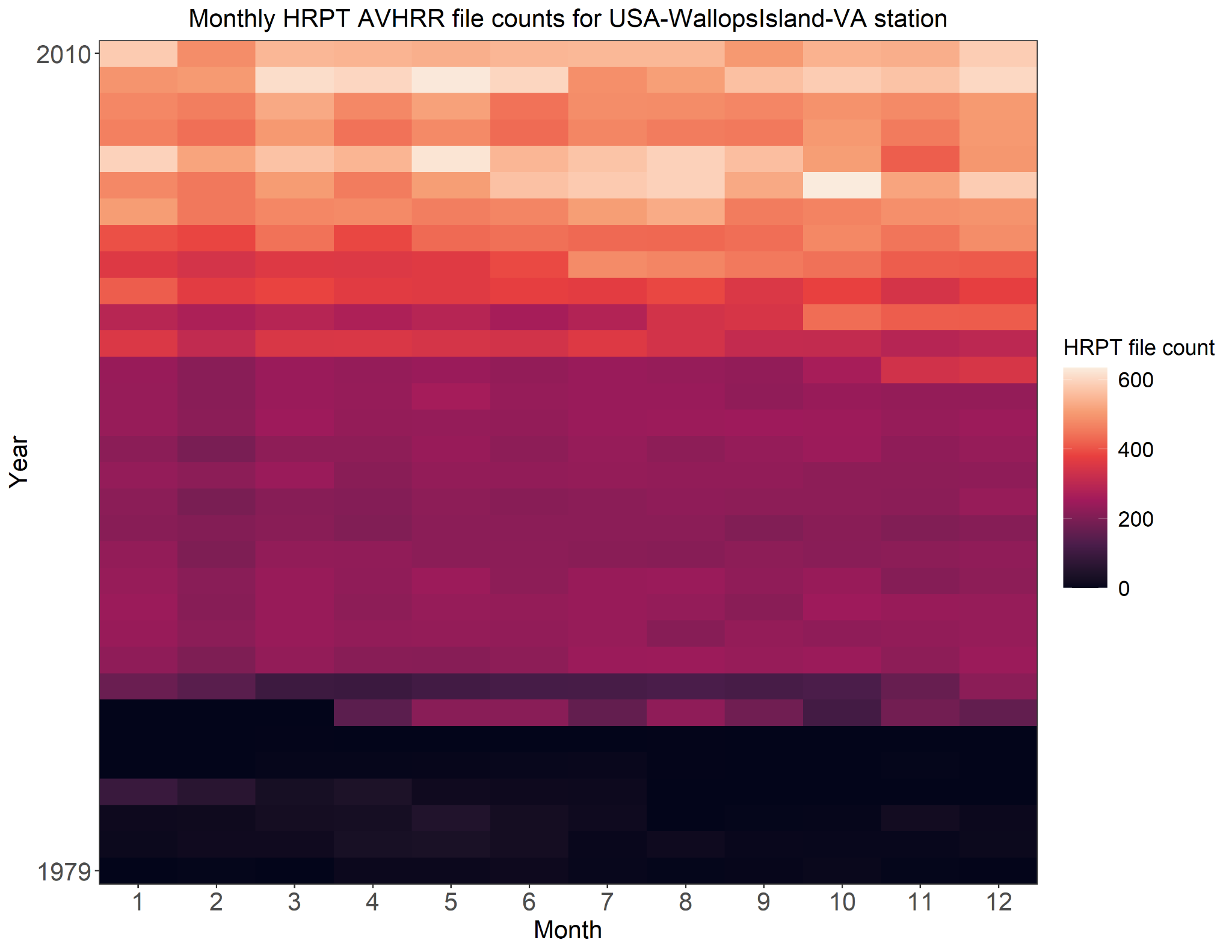 HRPT Data at 
Wallops Island, VAMonthly File Counts
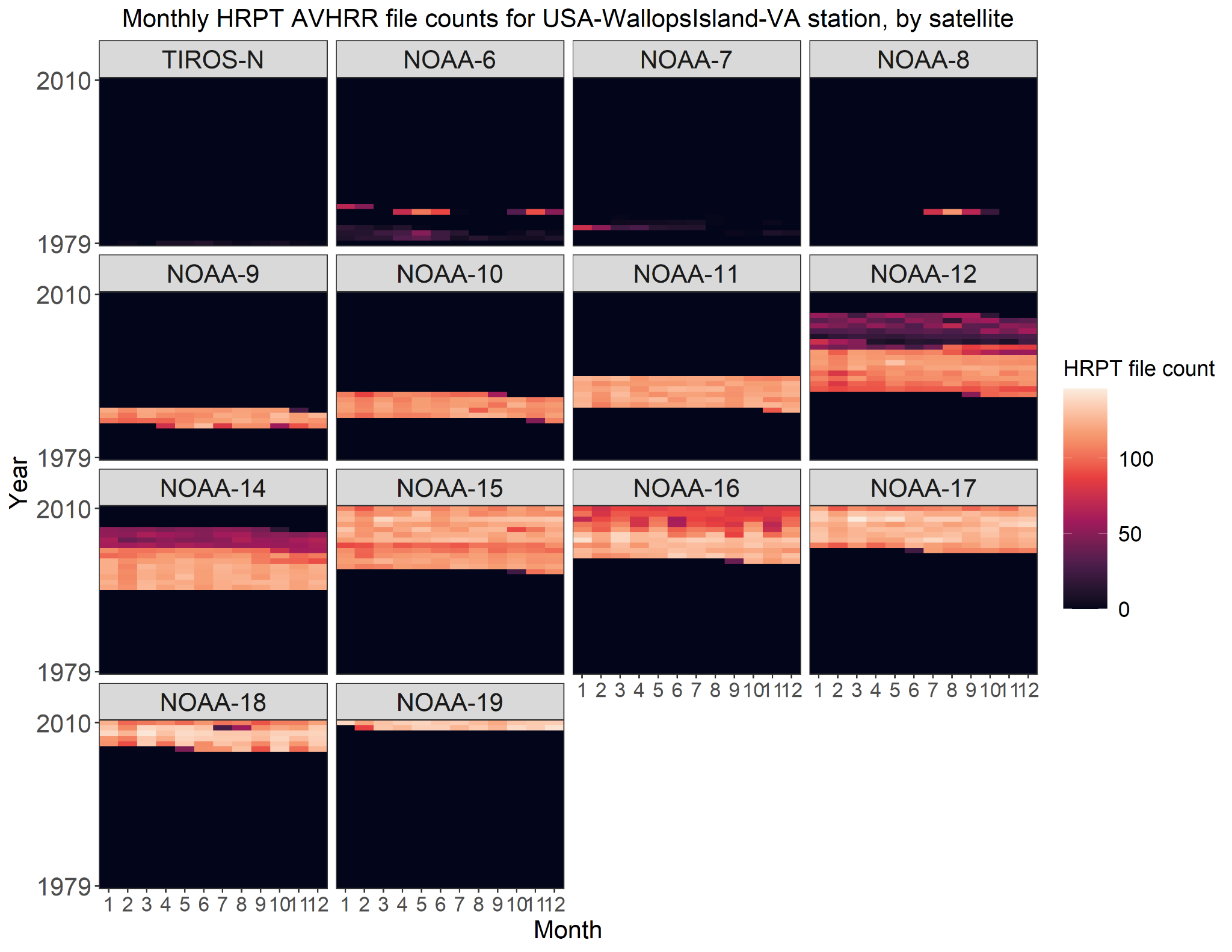 HRPT Data at 
Wallops Island, VAMonthly File Counts,
by Satellite
HRPT Data in NOAA CLASSCape Ferguson, Australia
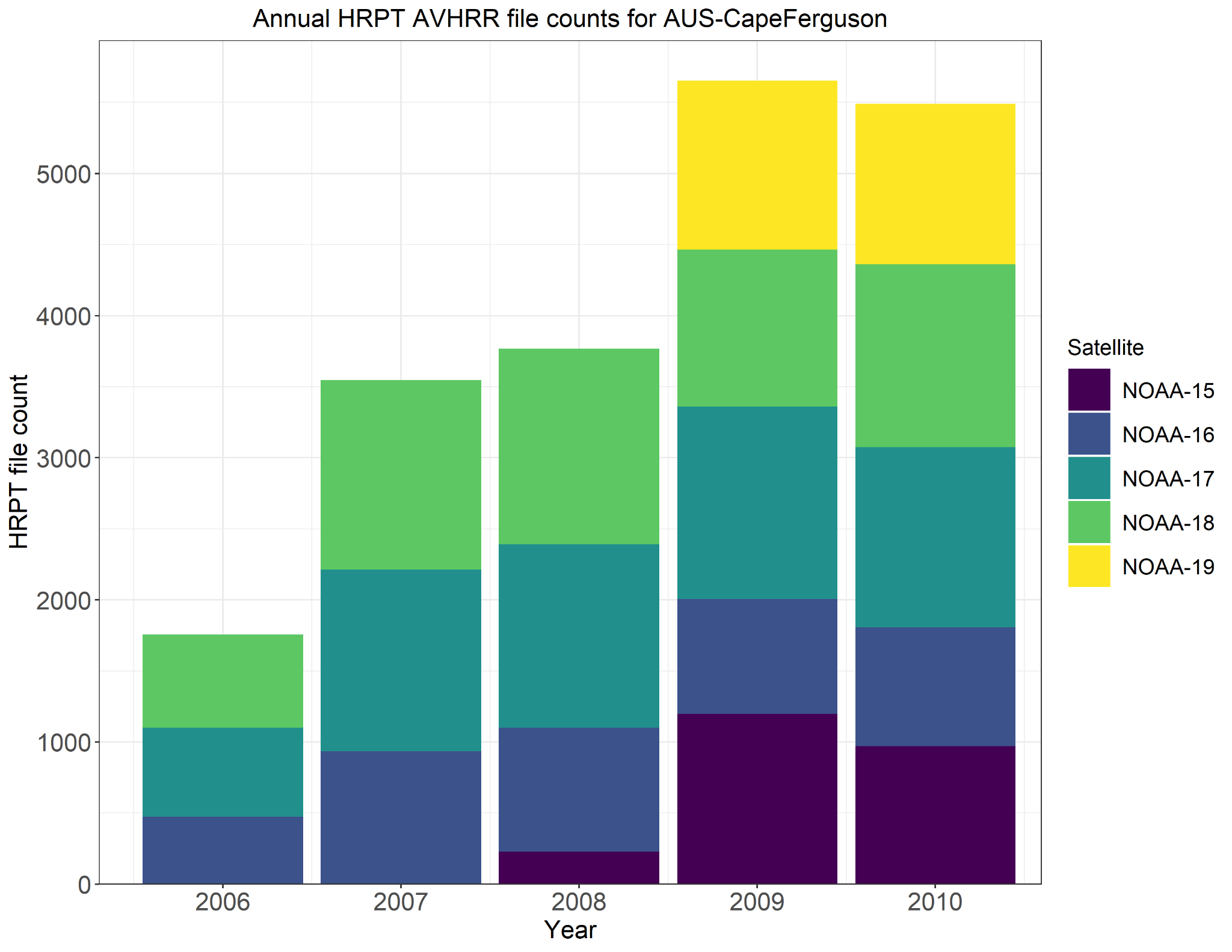 HRPT Data at 
Cape Ferguson, AustraliaAnnual File Counts
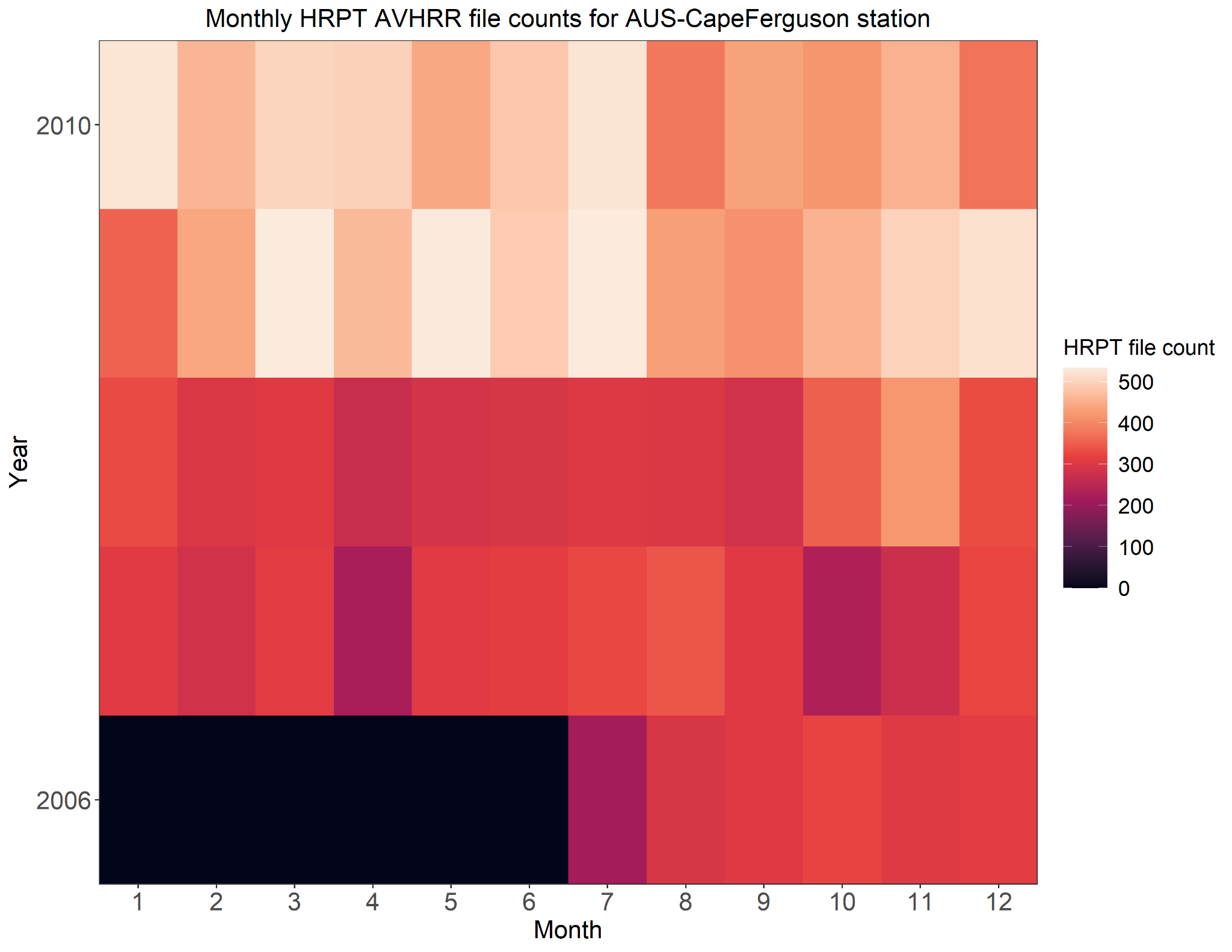 HRPT Data at 
Cape Ferguson, AustraliaMonthly File Counts
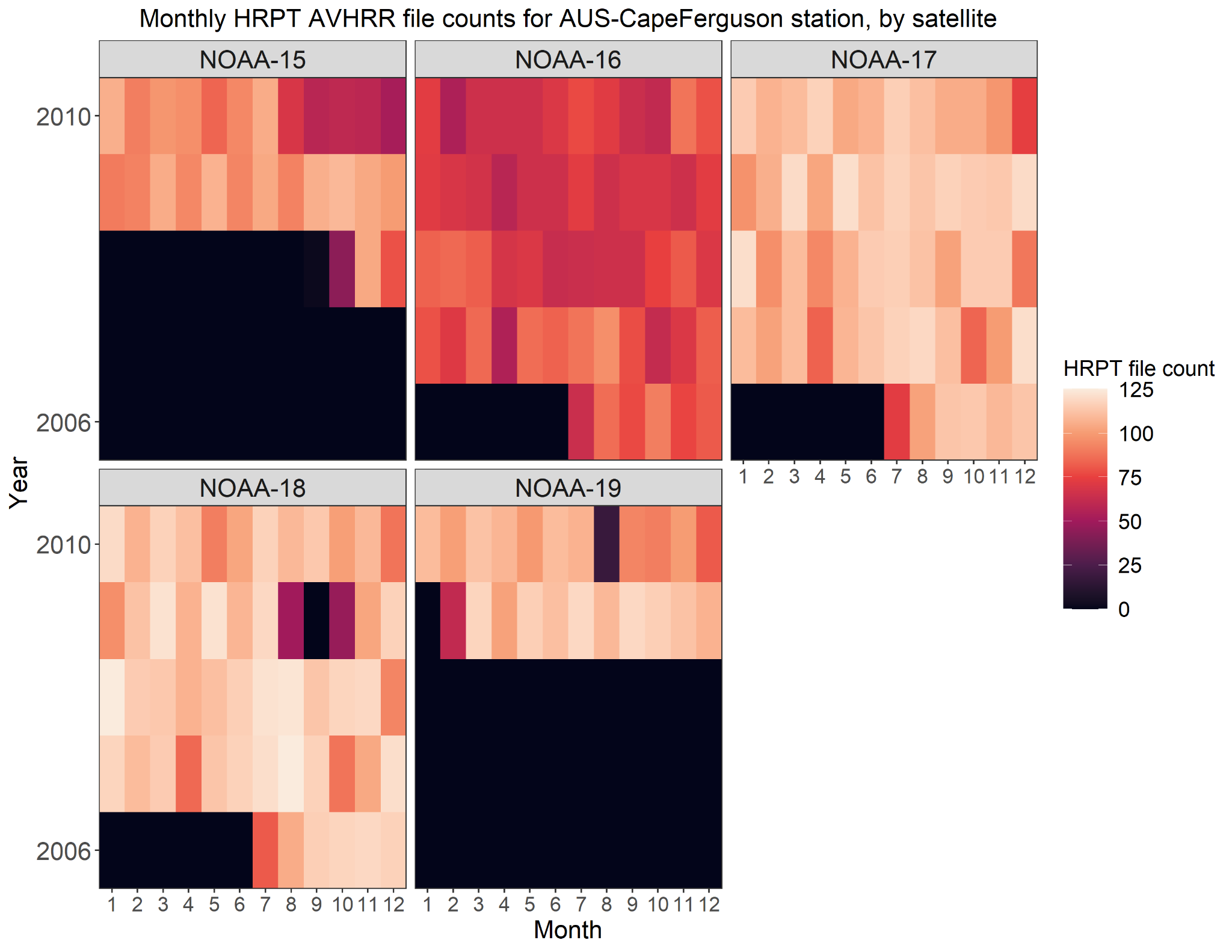 HRPT Data at 
Cape Ferguson, AustraliaMonthly File Counts,
by Satellite
HRPT Data in NOAA CLASSLannion, France
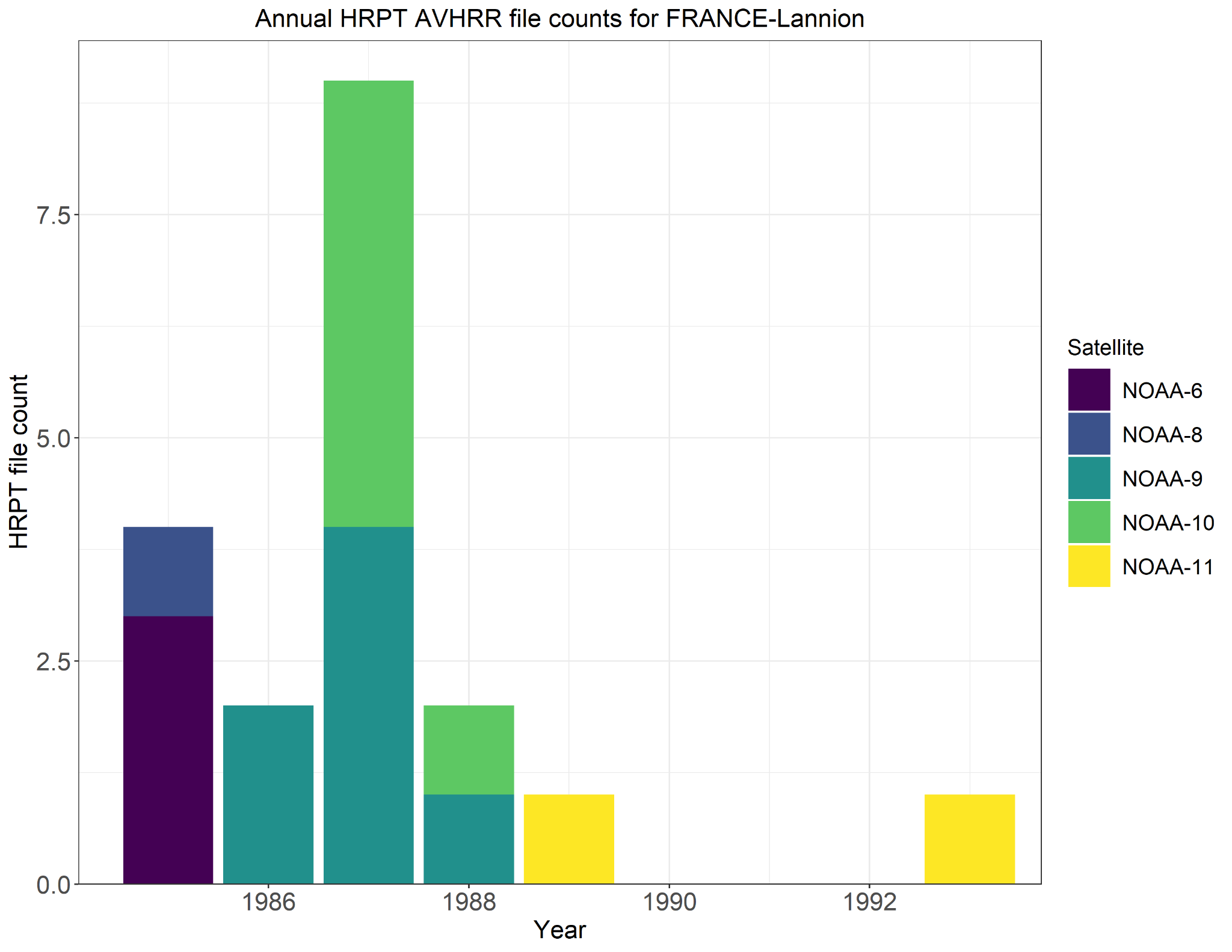 HRPT Data at 
Lannion, FranceAnnual File Counts
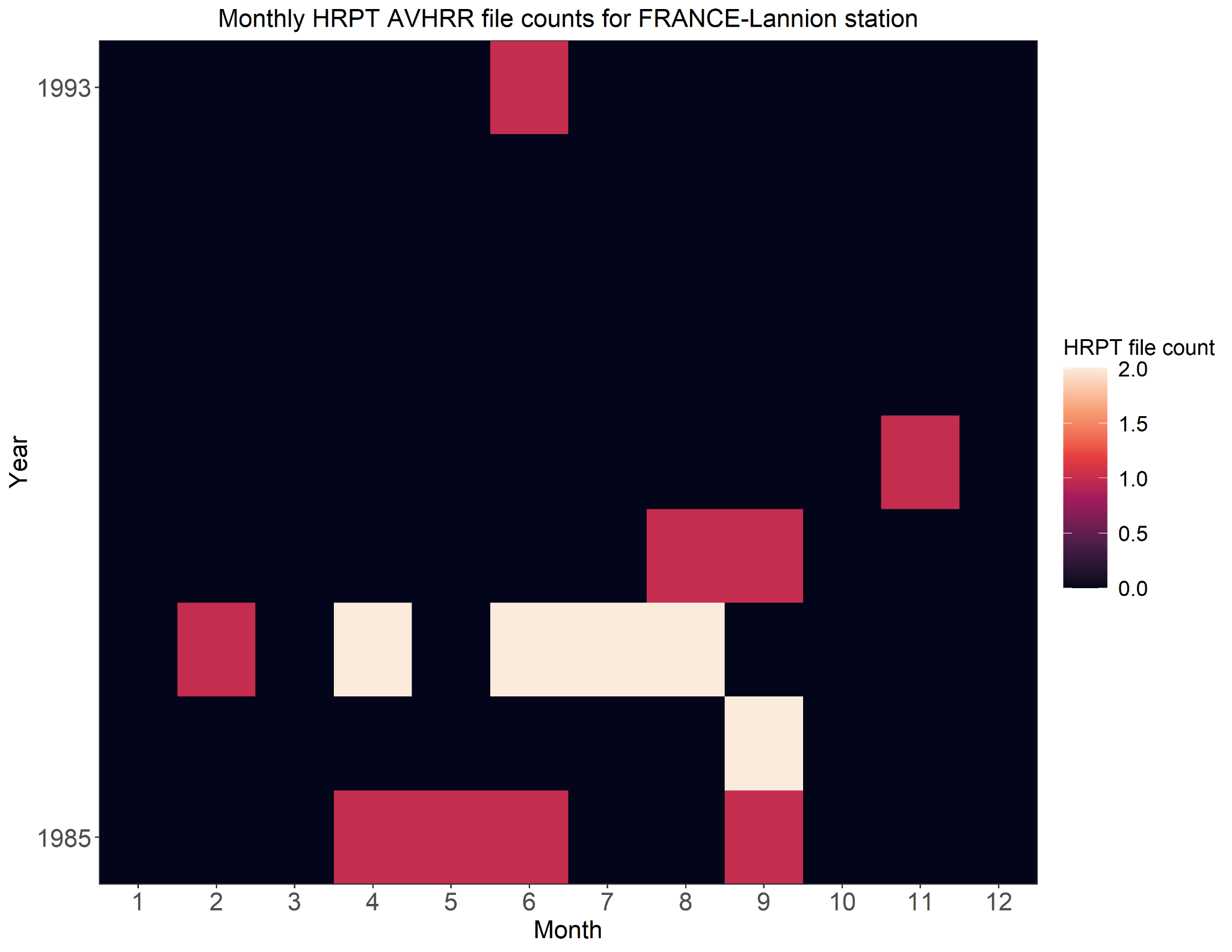 HRPT Data at 
Lannion, FranceMonthly File Counts
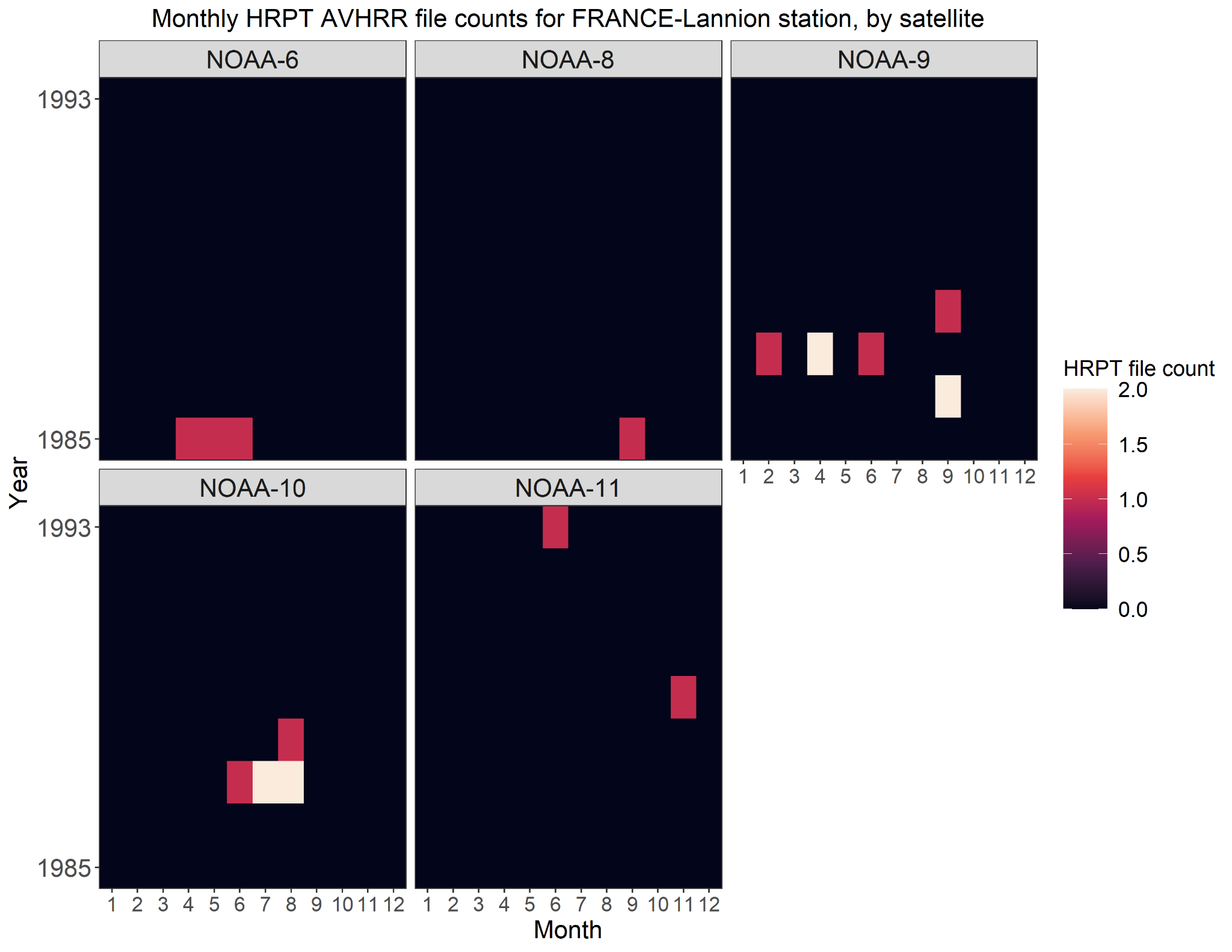 HRPT Data at 
Lannion, FranceMonthly File Counts,
by Satellite